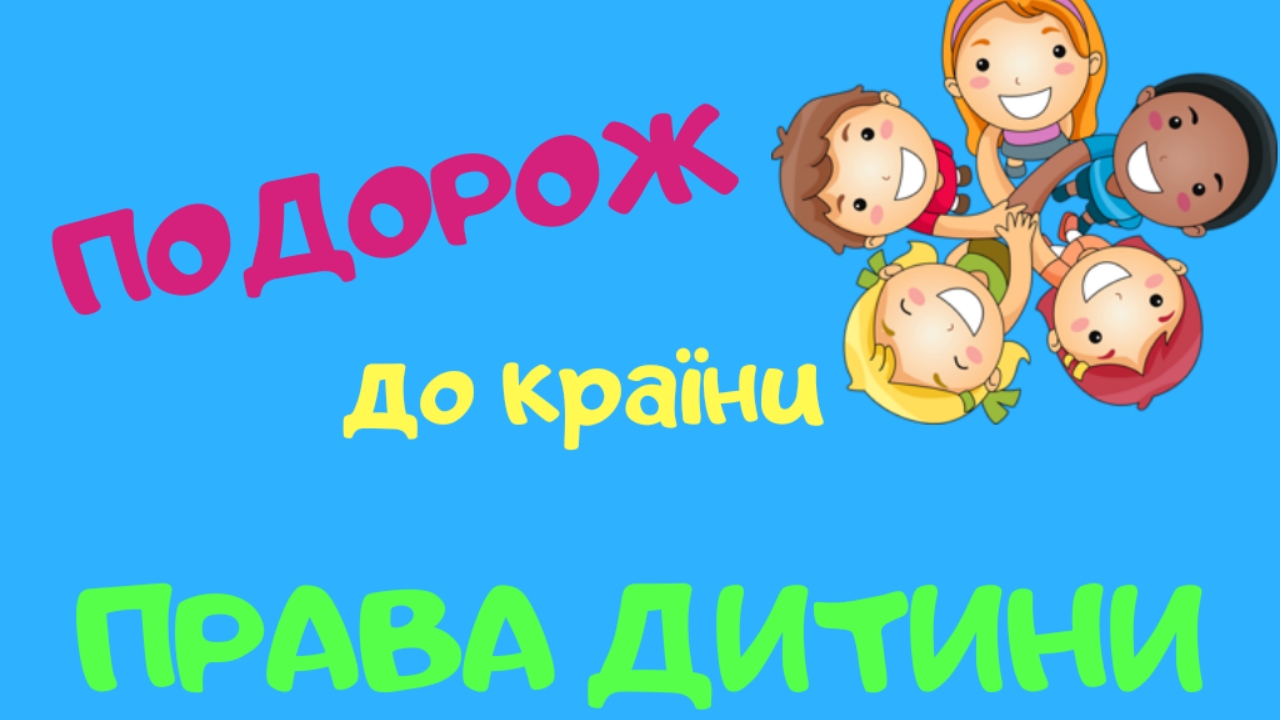 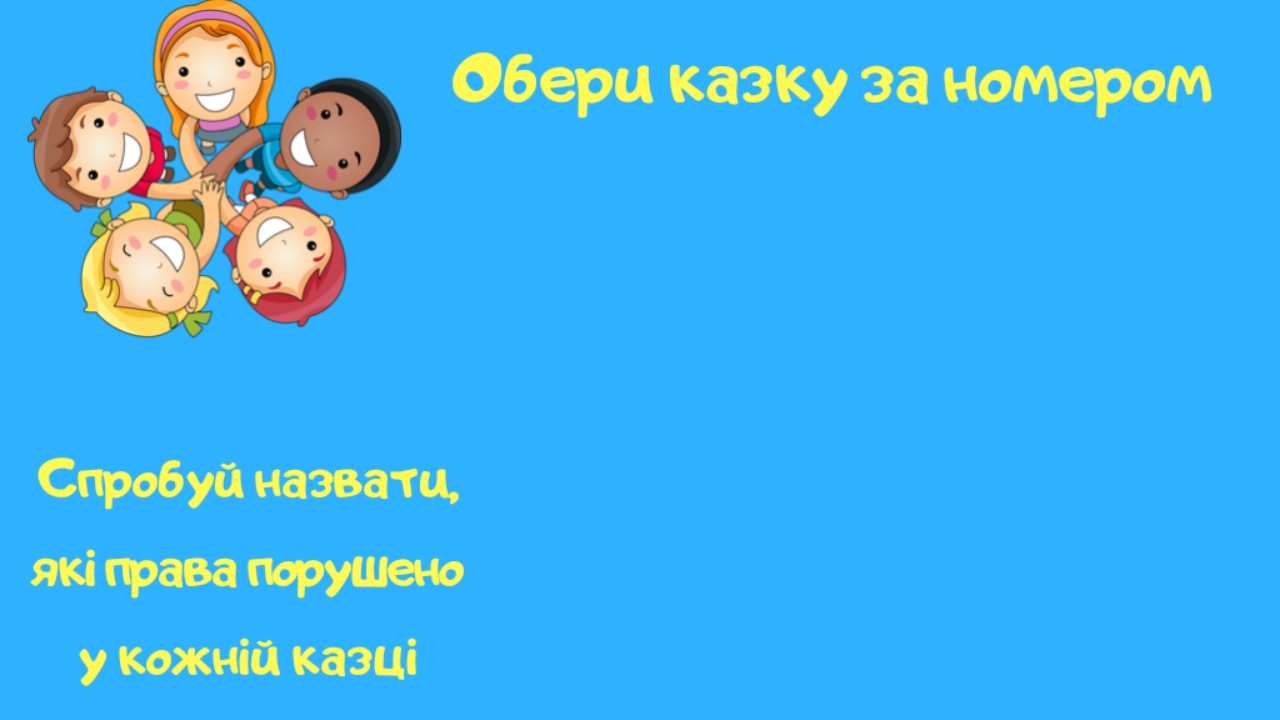 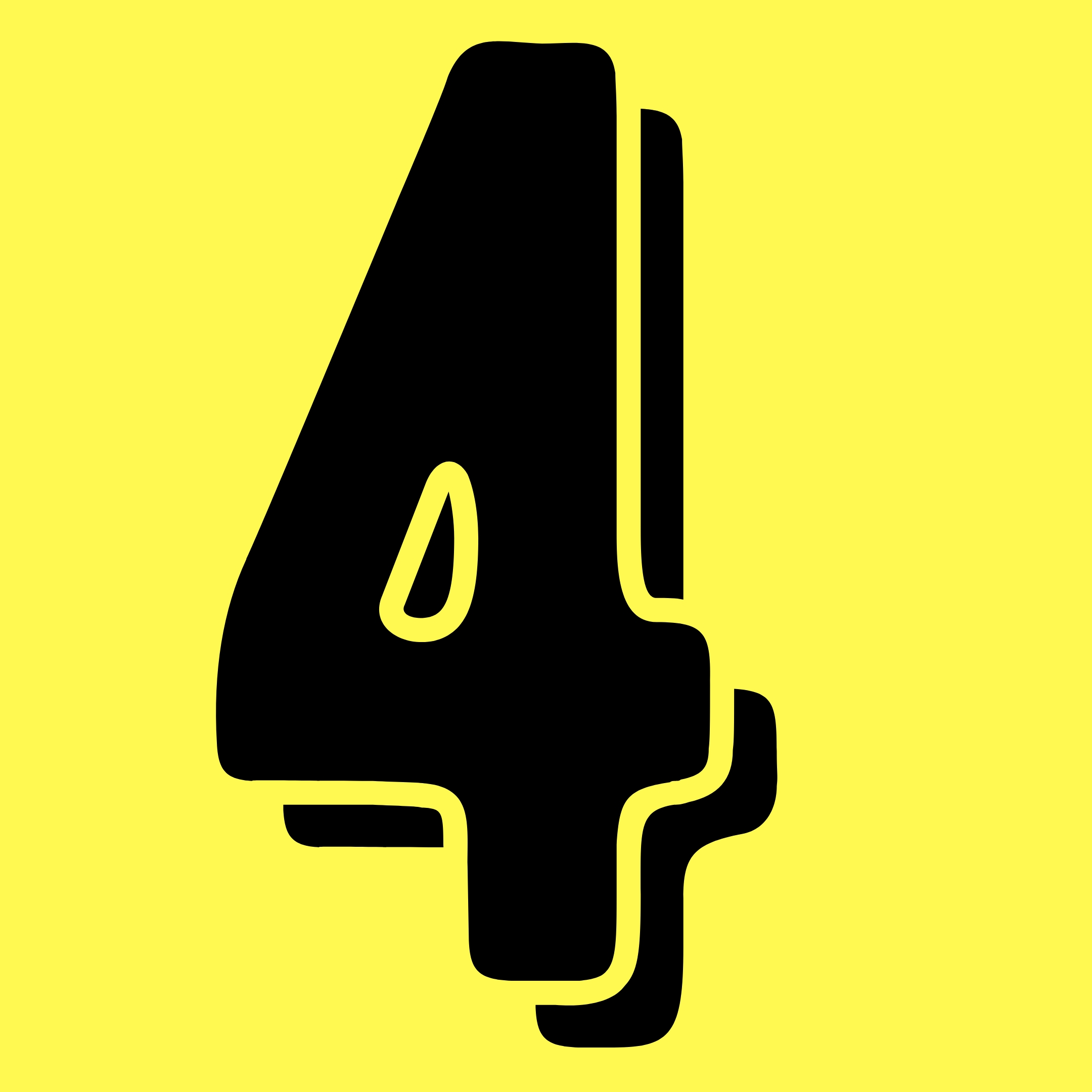 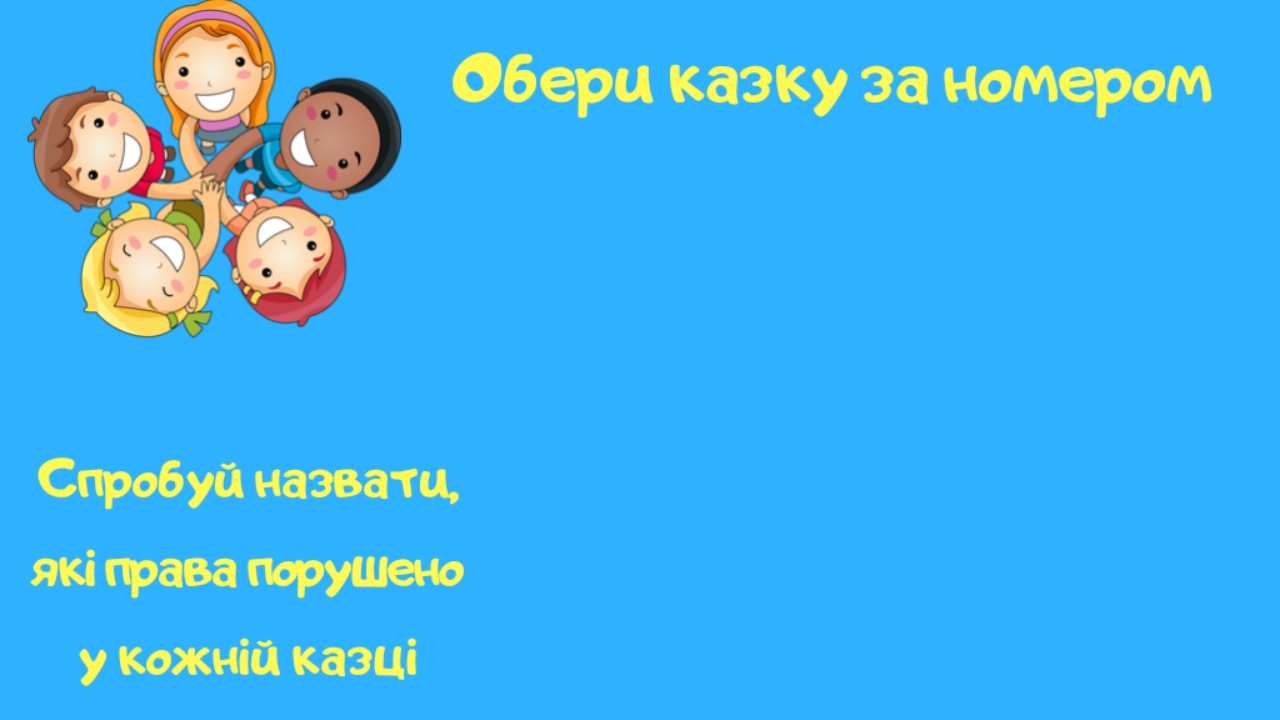 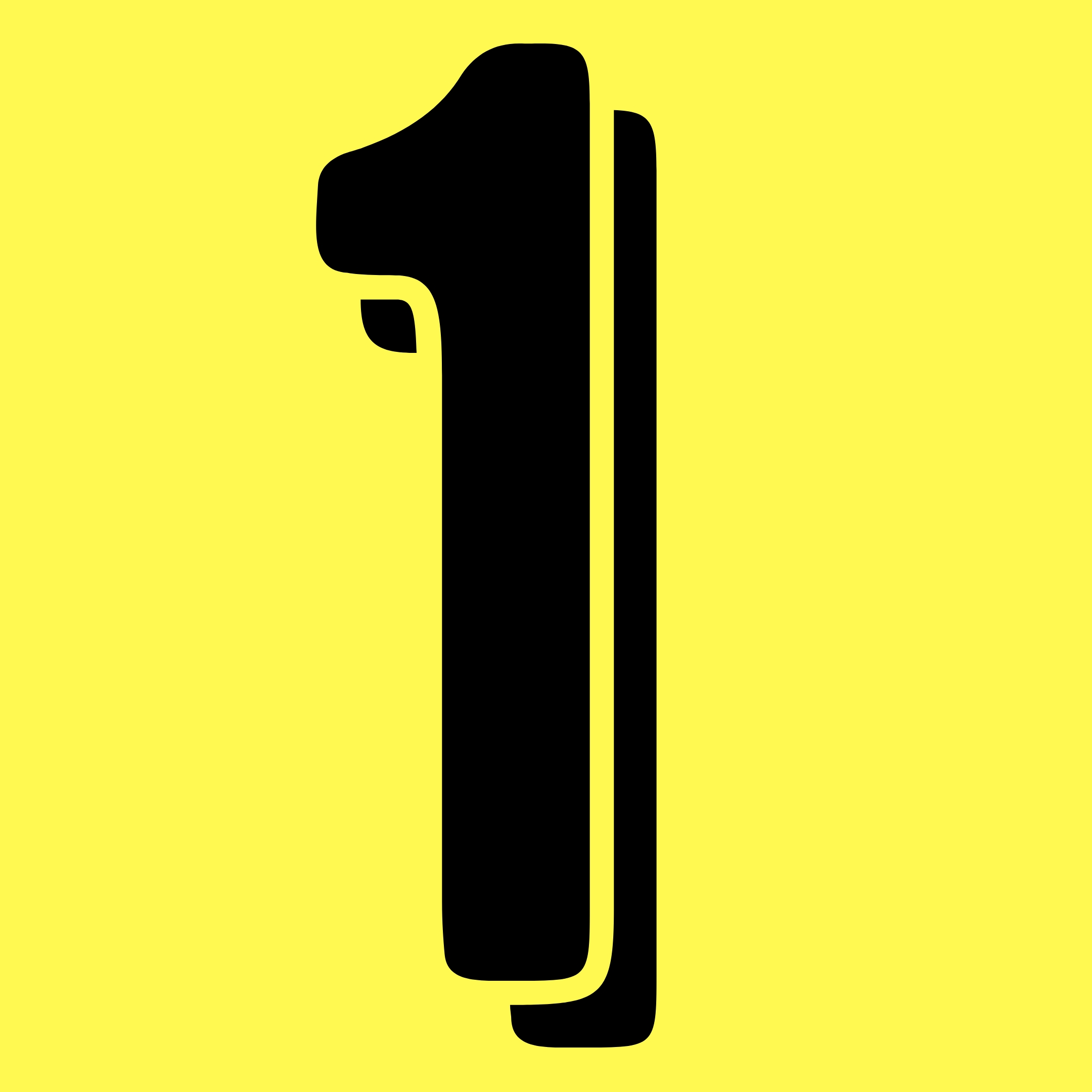 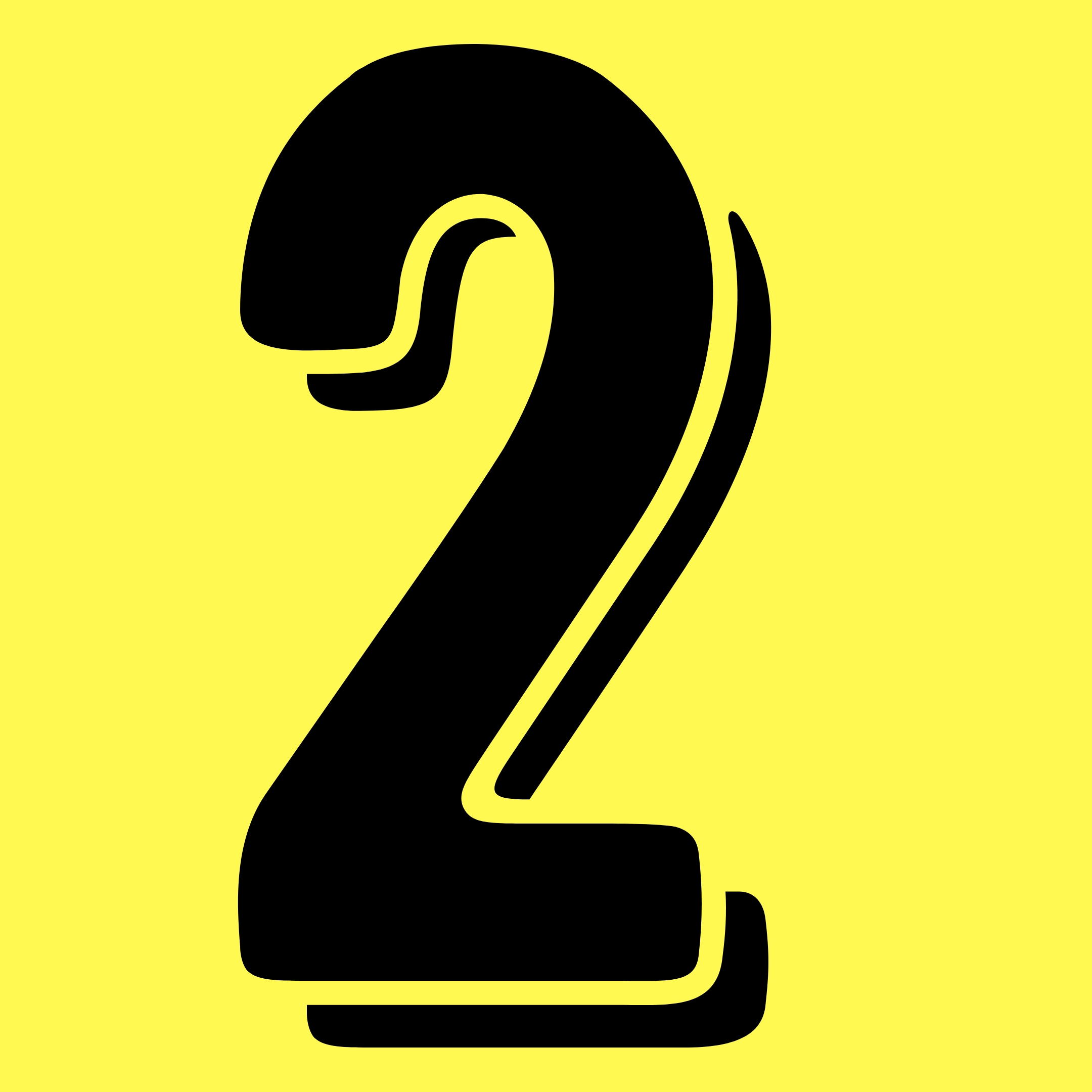 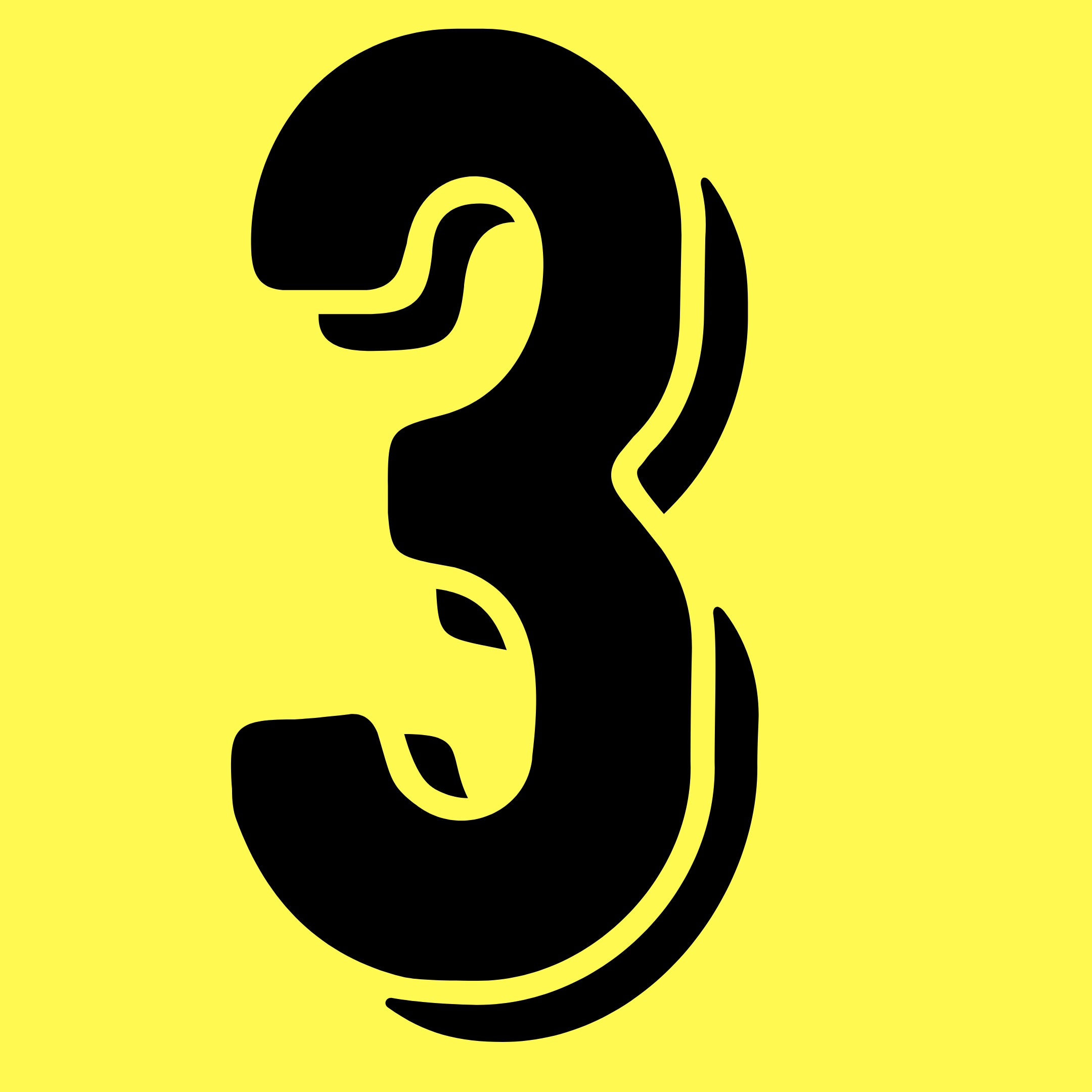 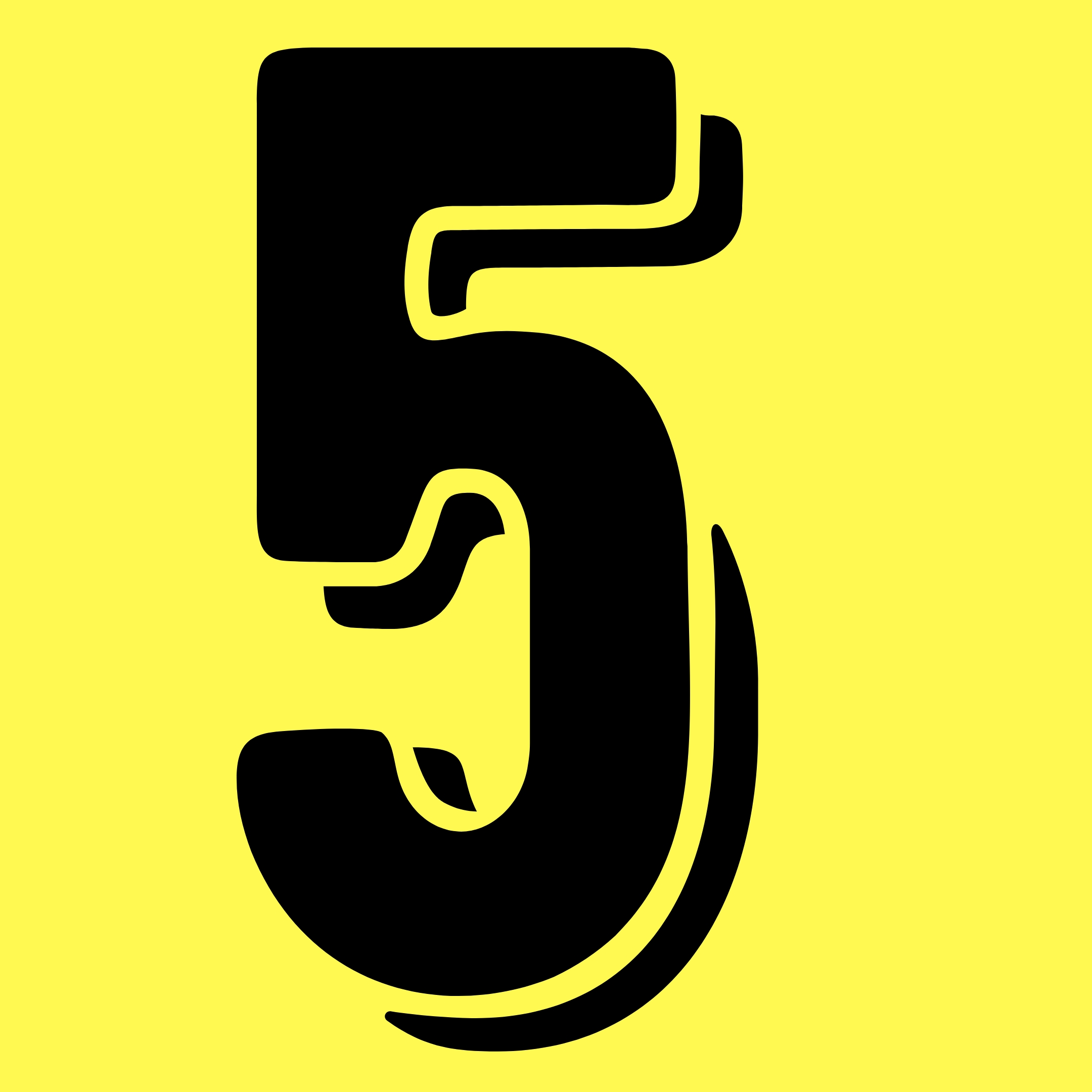 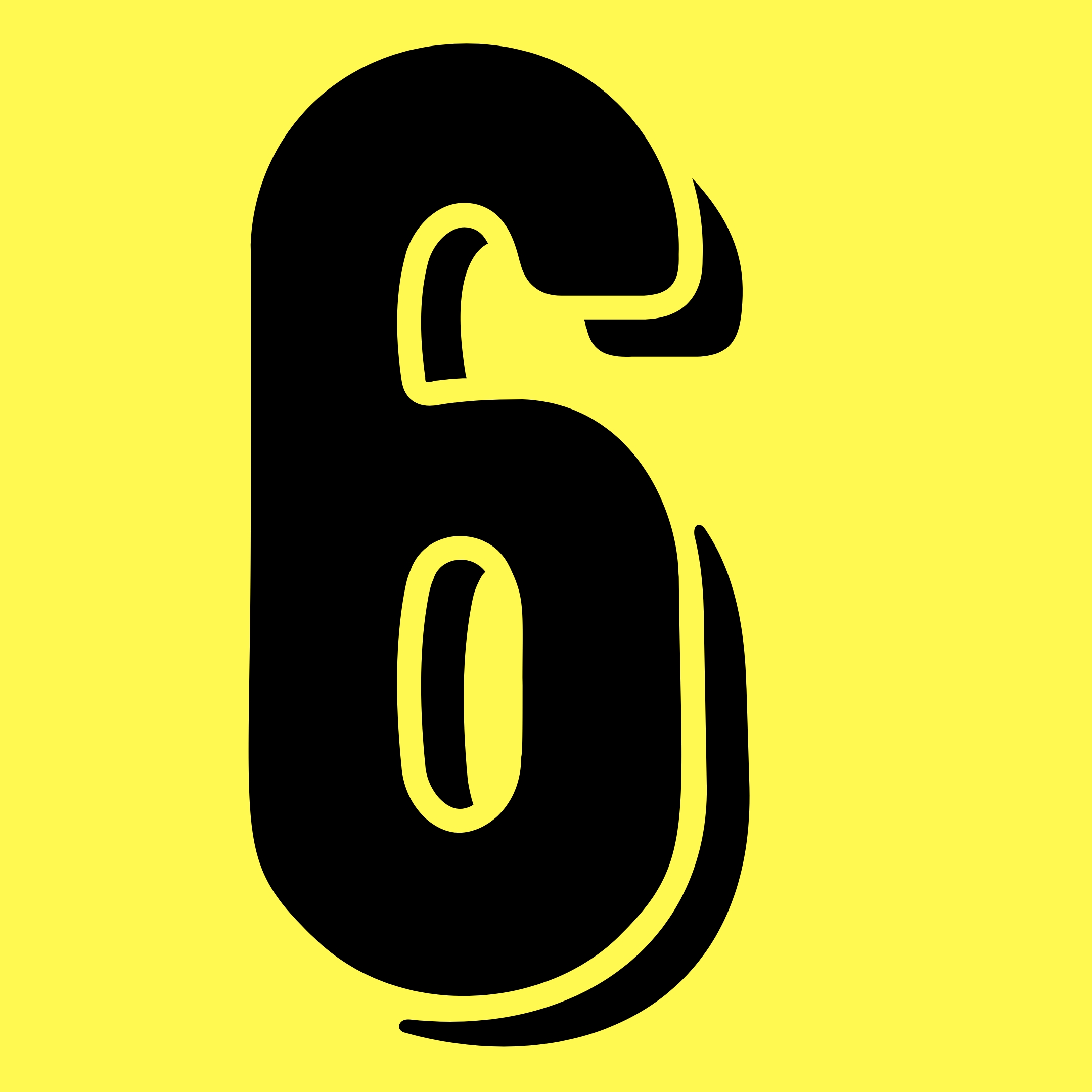 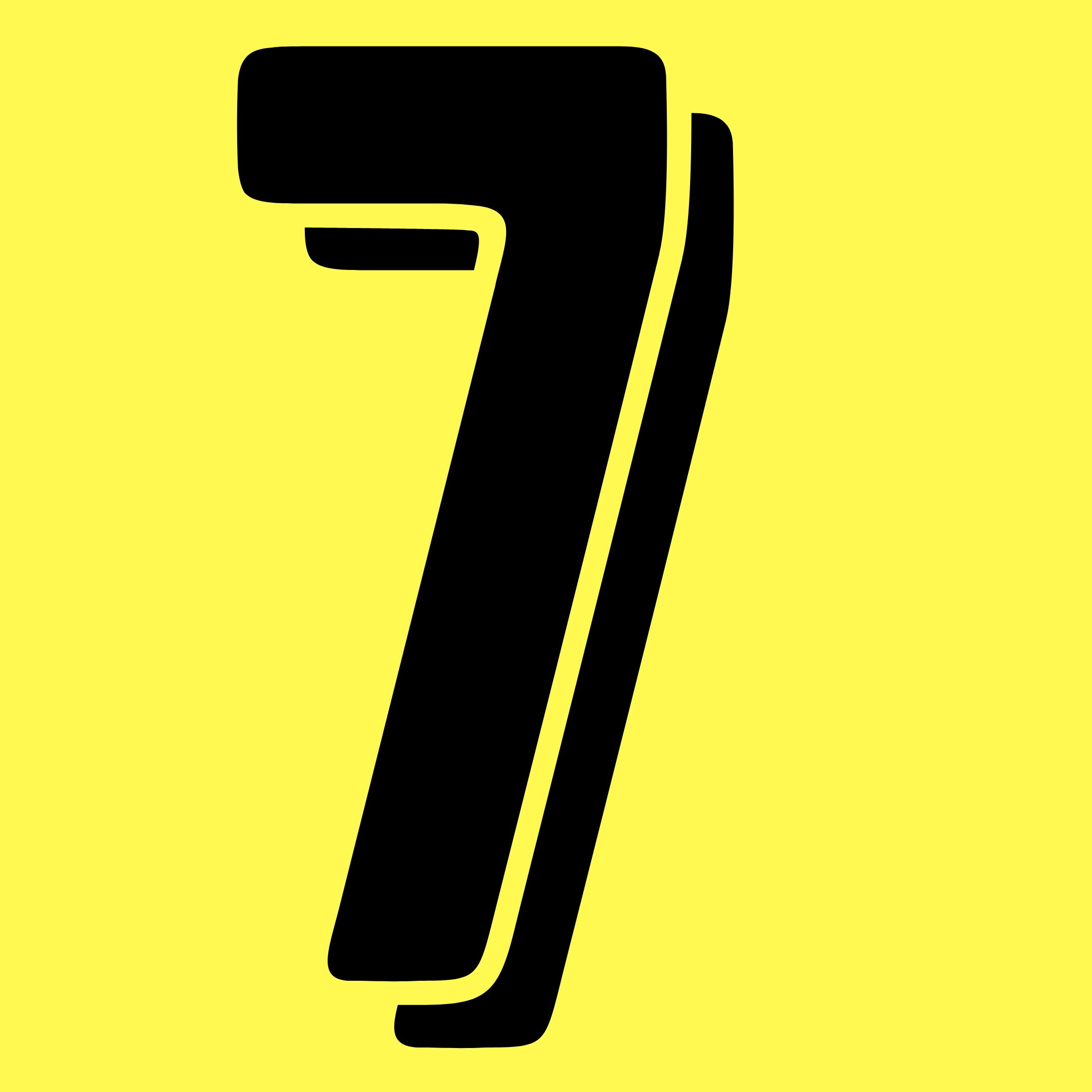 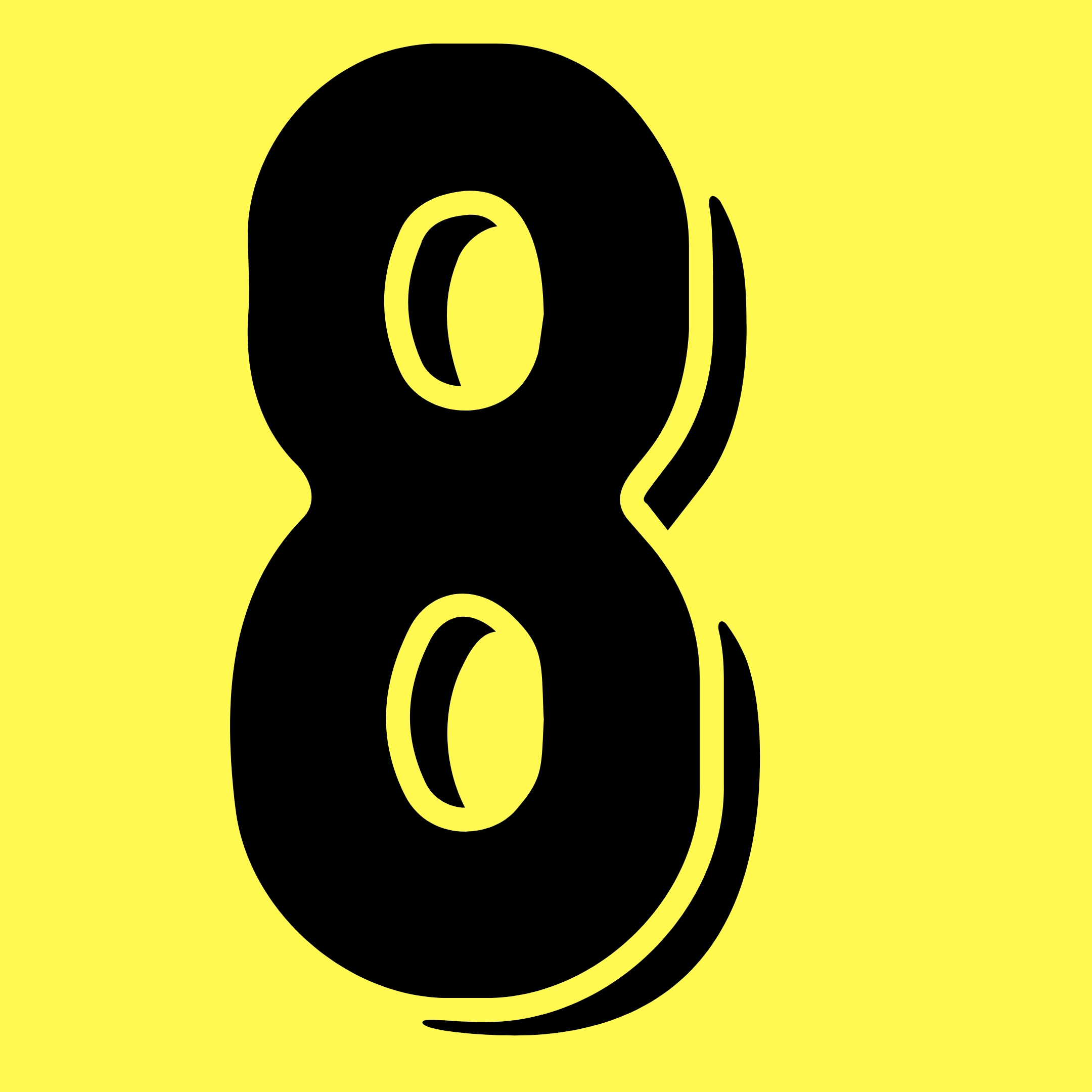 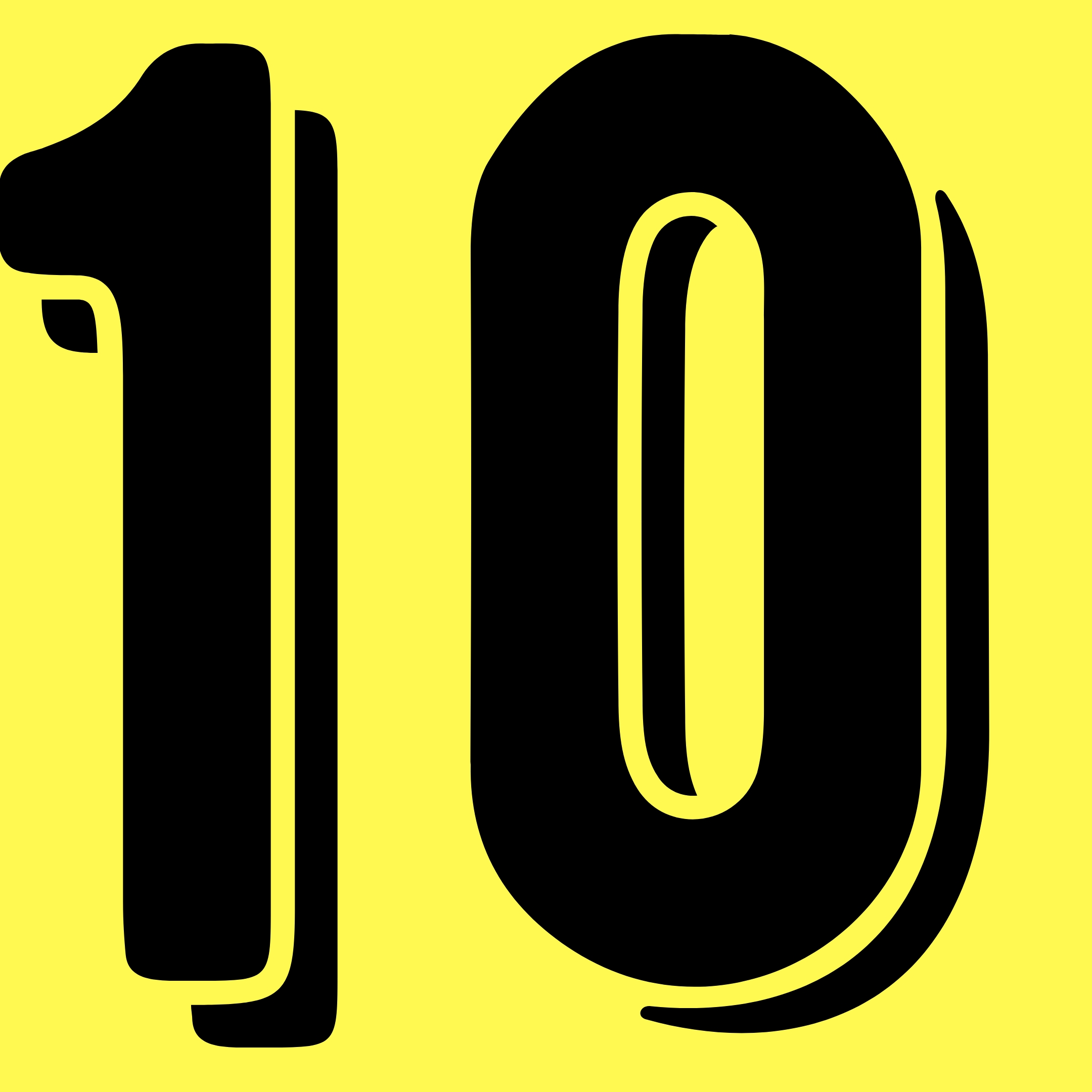 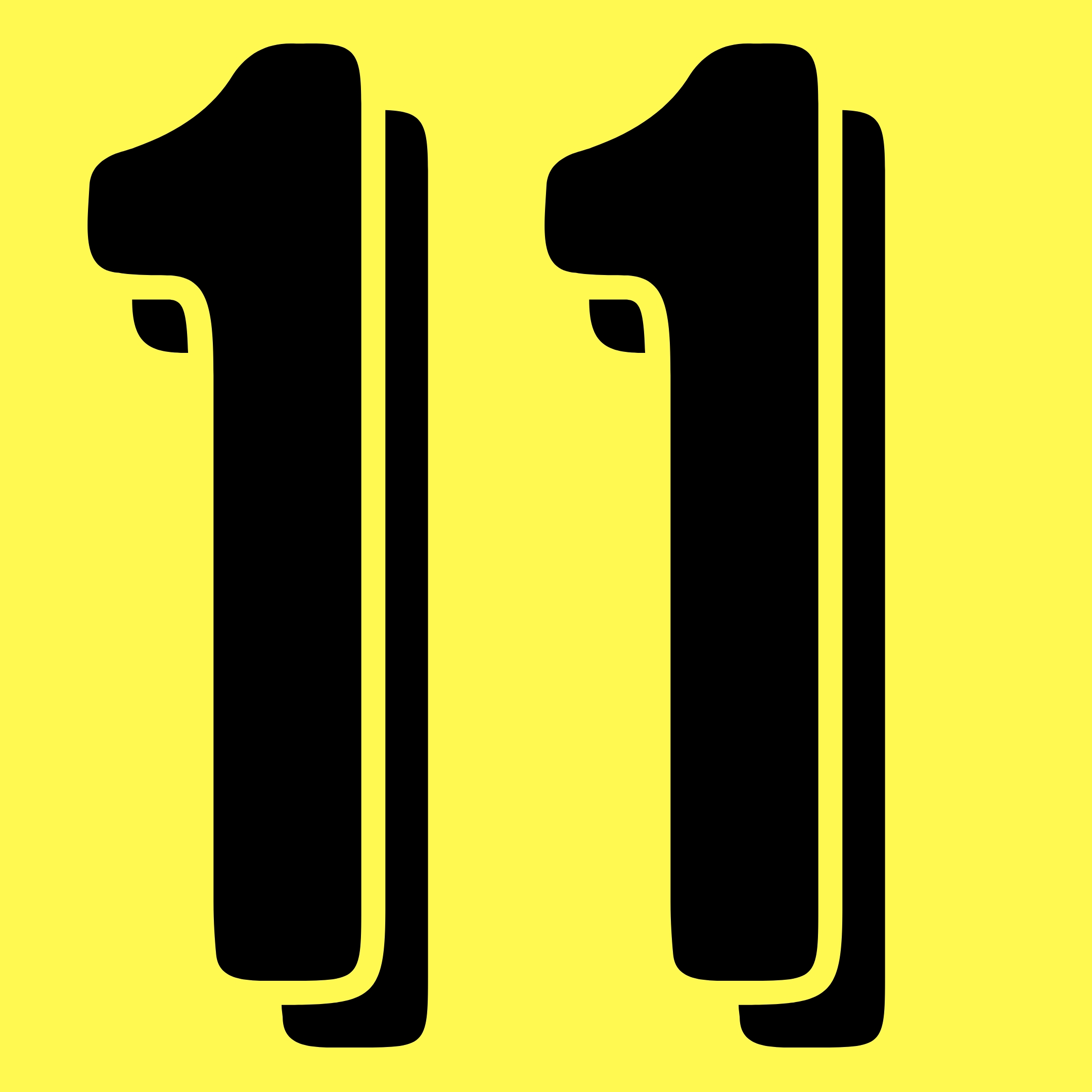 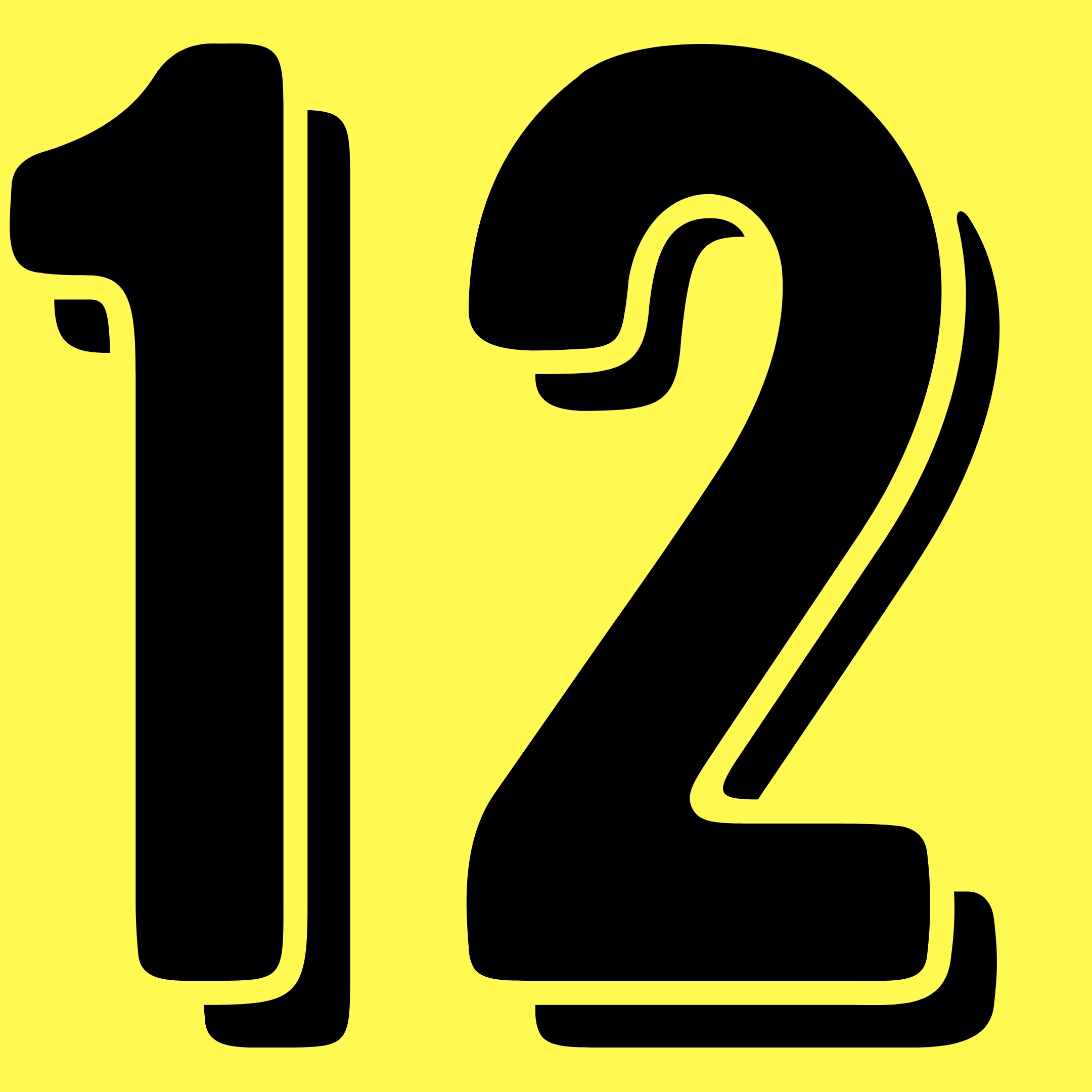 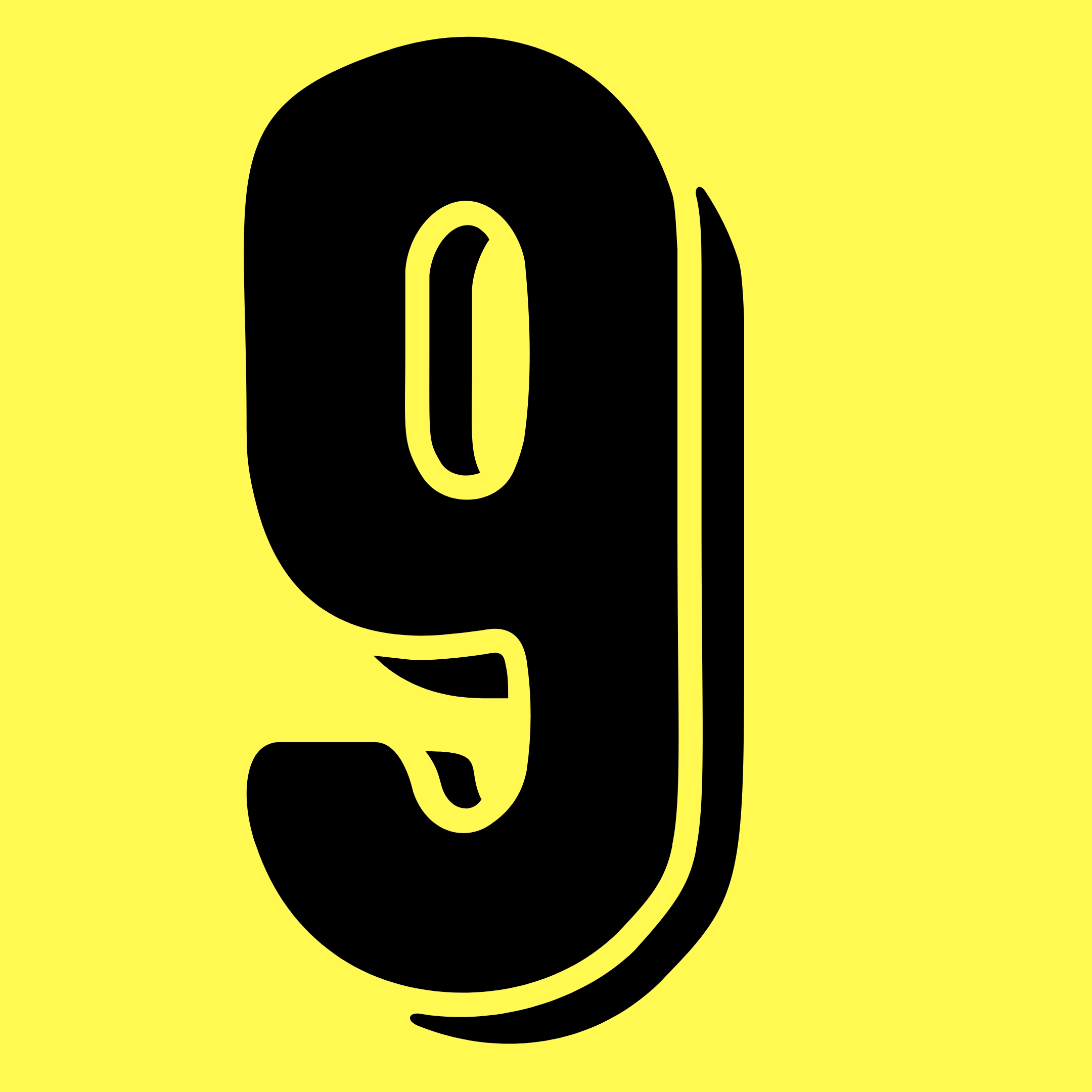 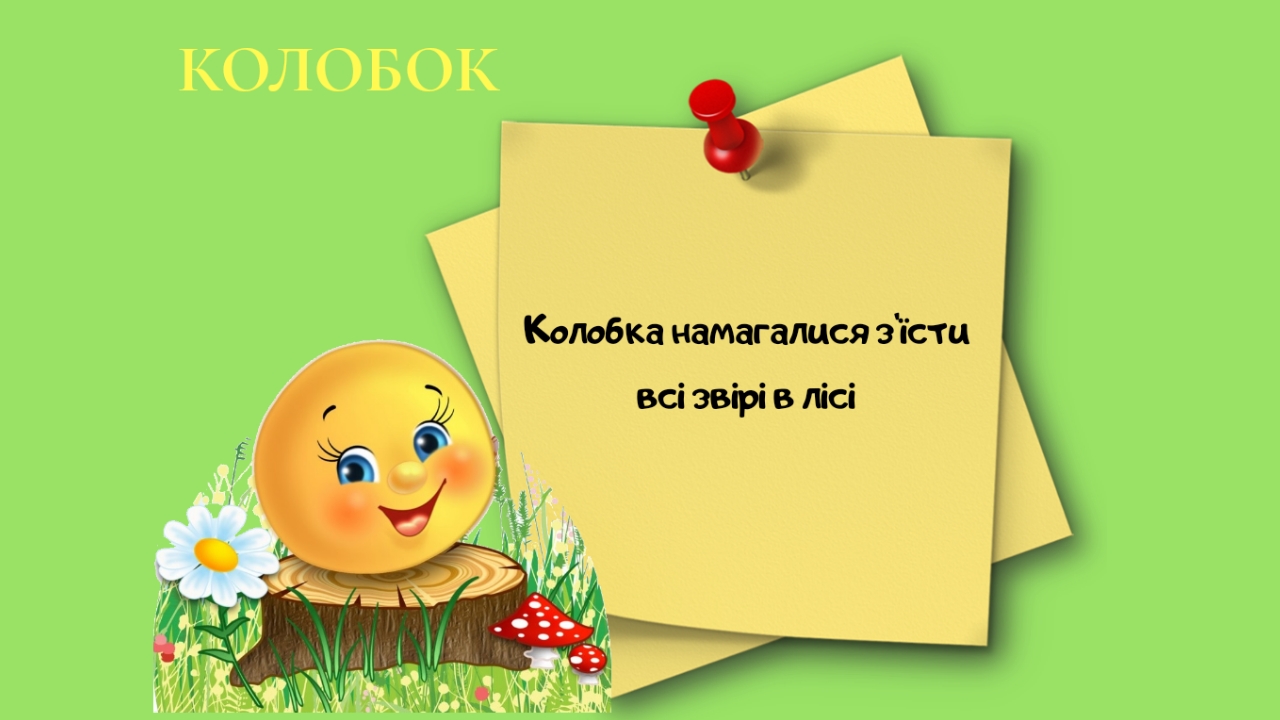 ВІДПОВІДЬ
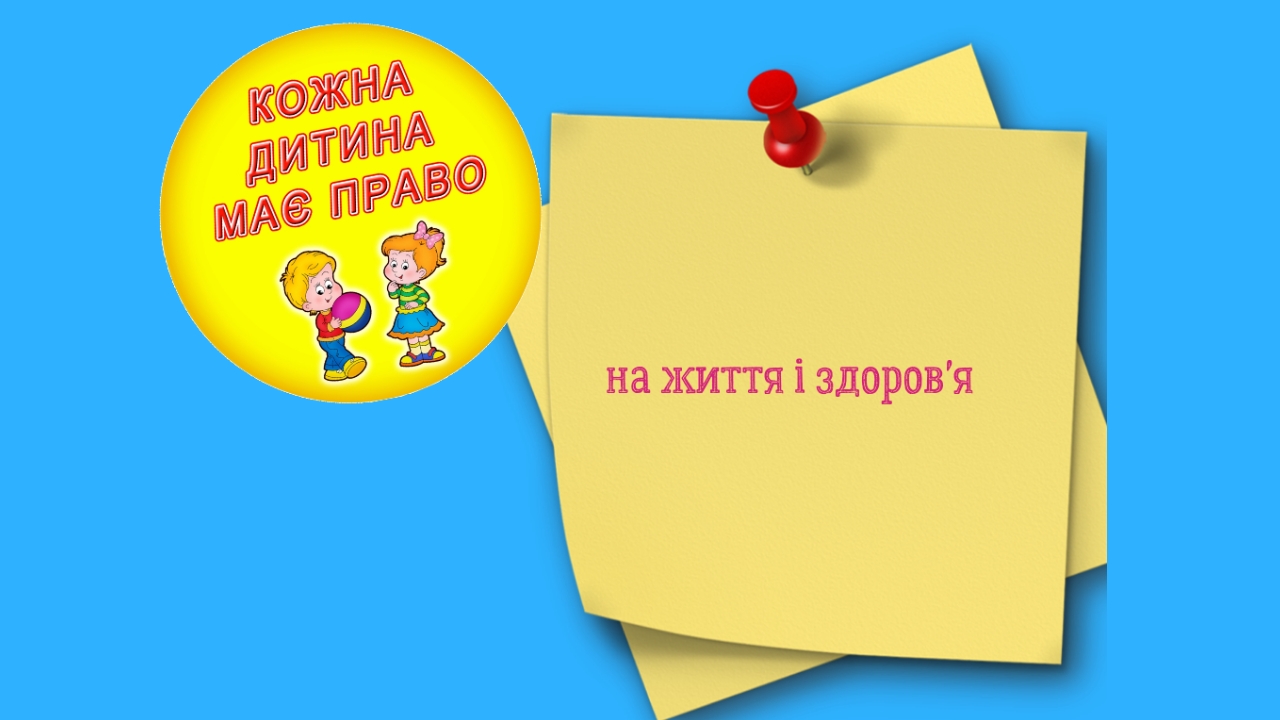 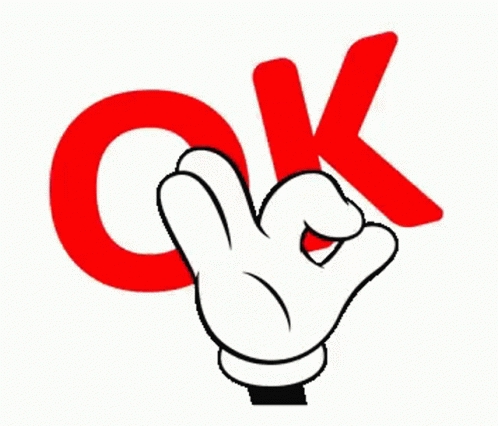 ВІДПОВІДЬ
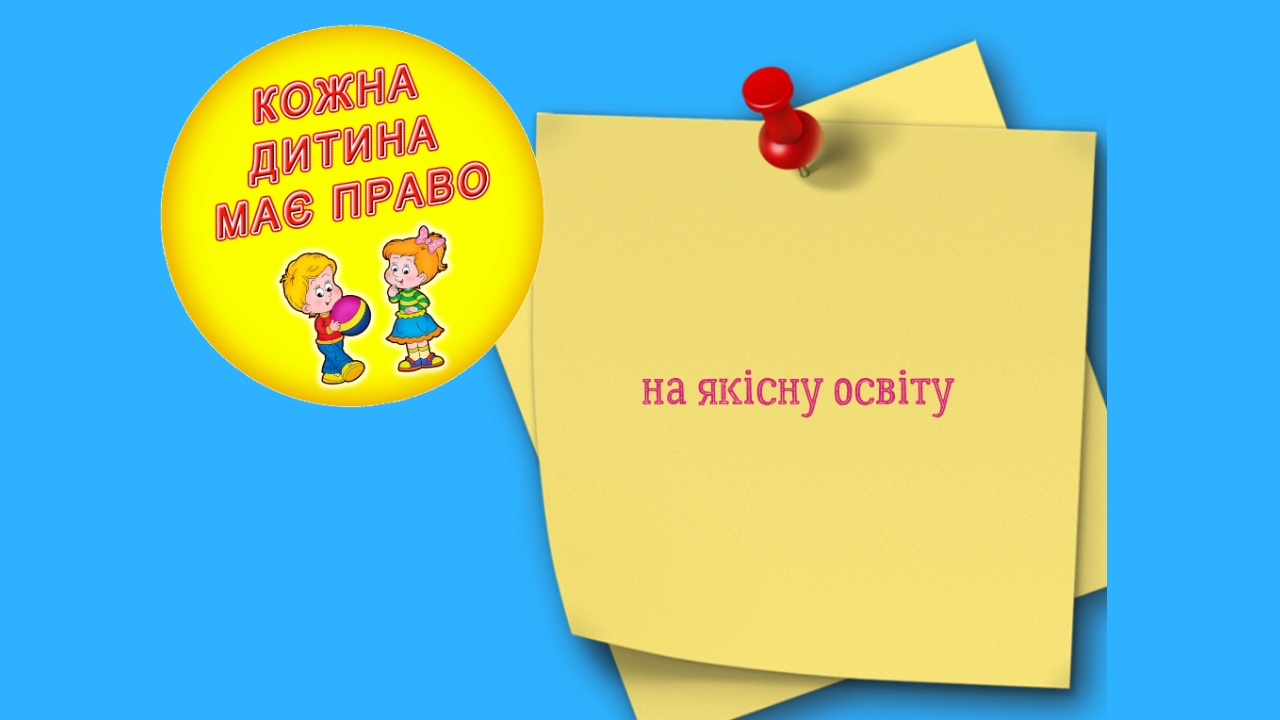 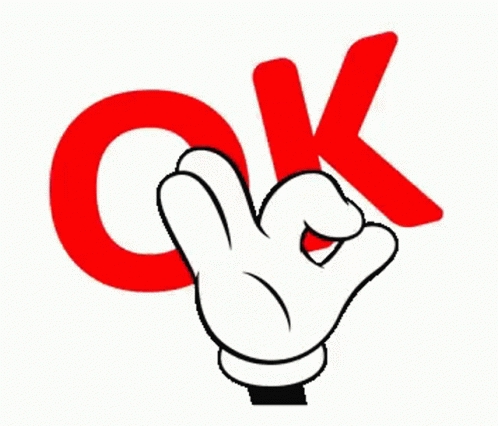 ВІДПОВІДЬ
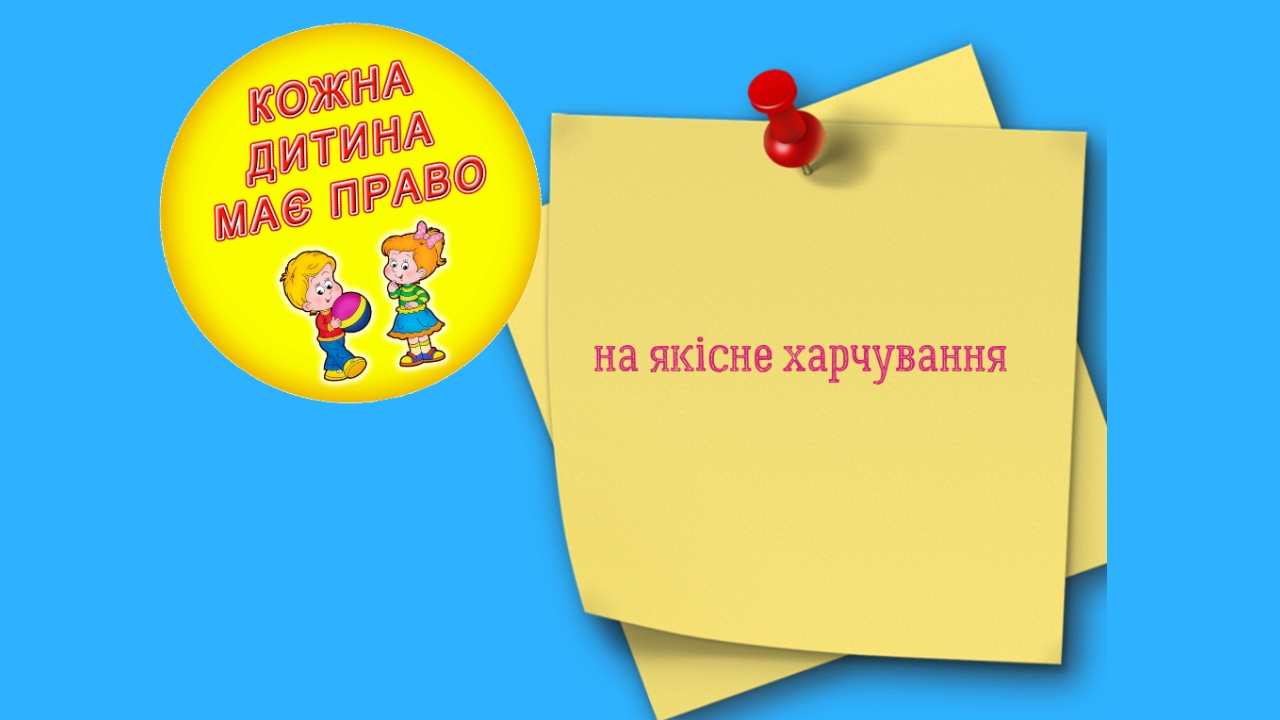 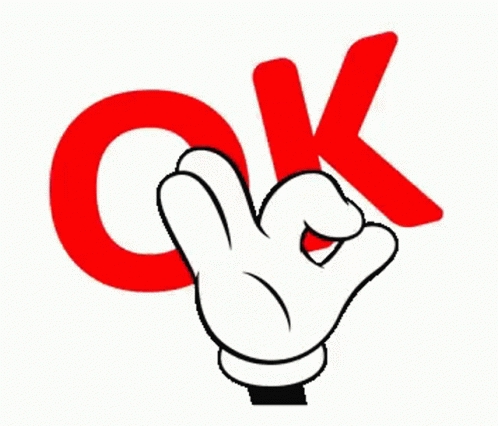 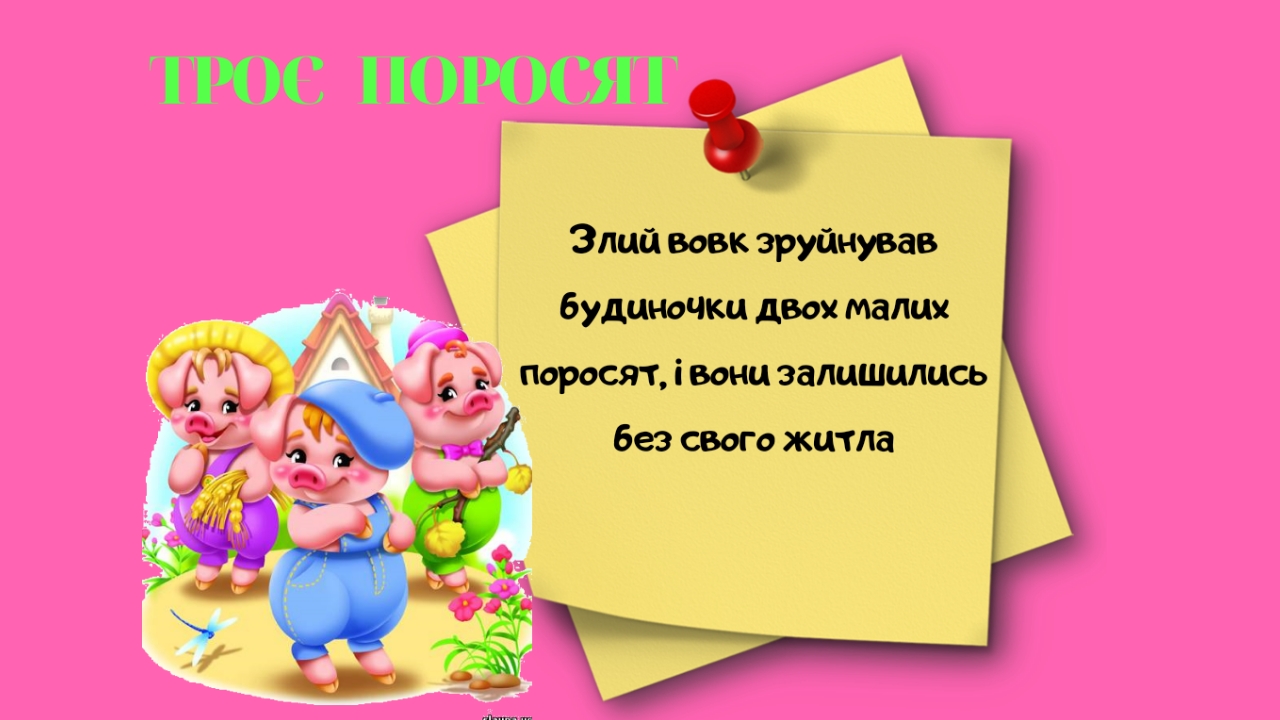 ВІДПОВІДЬ
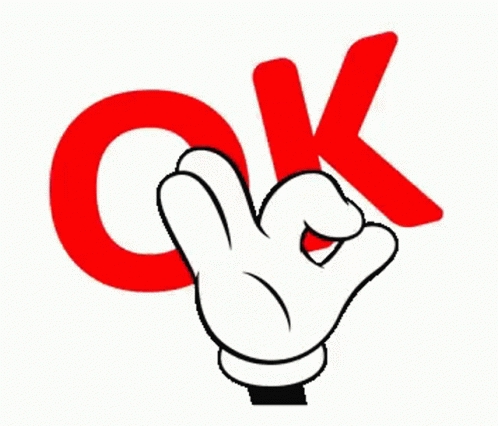 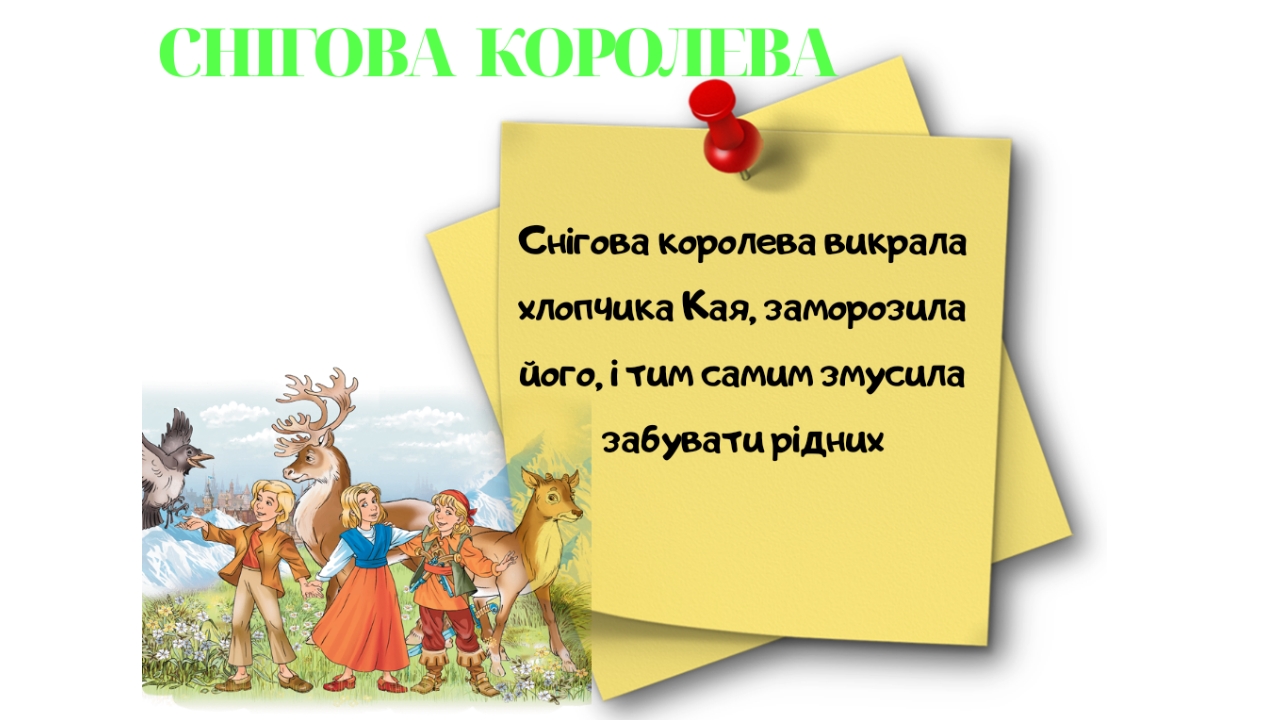 ВІДПОВІДЬ
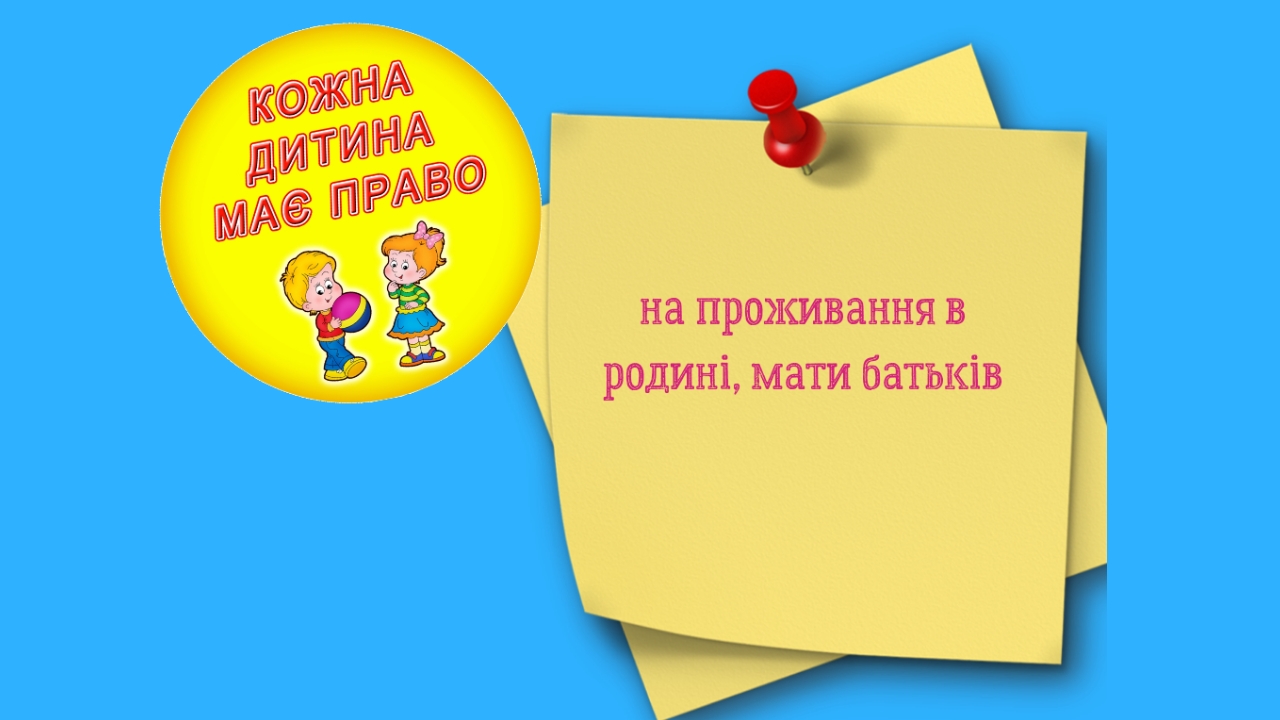 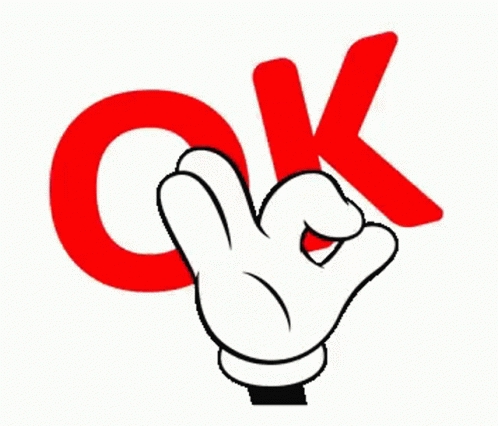 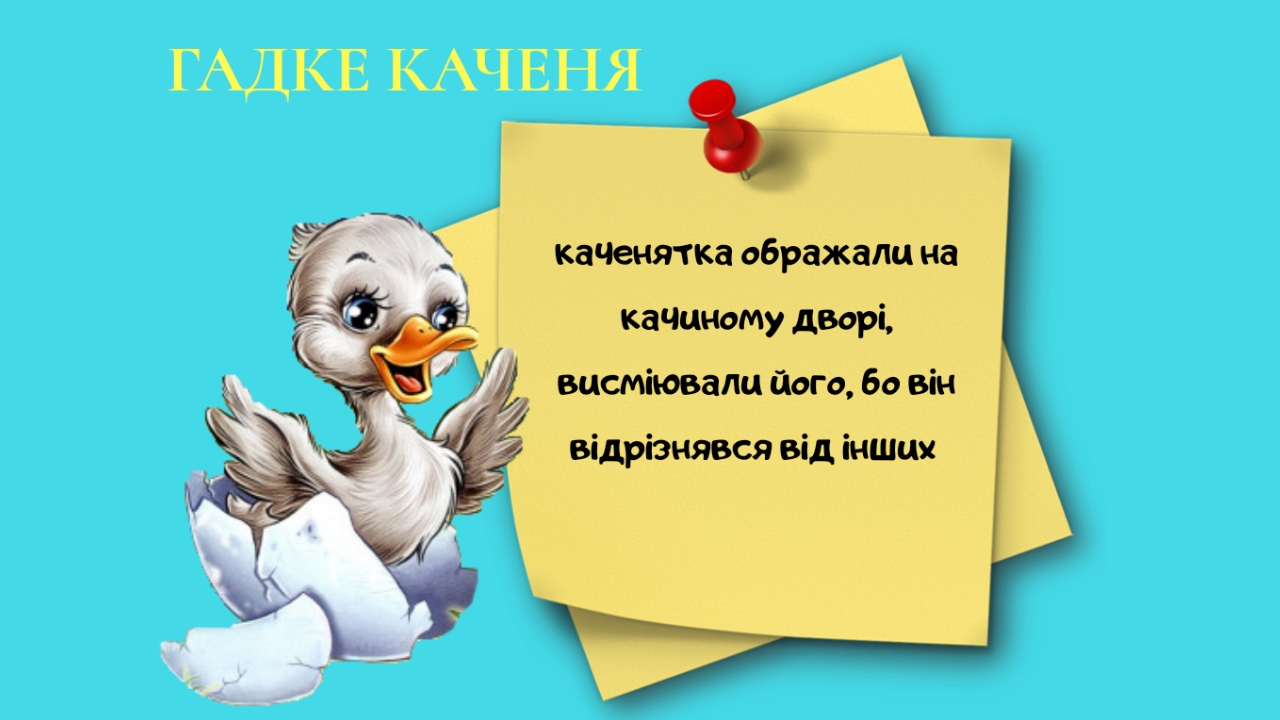 ВІДПОВІДЬ
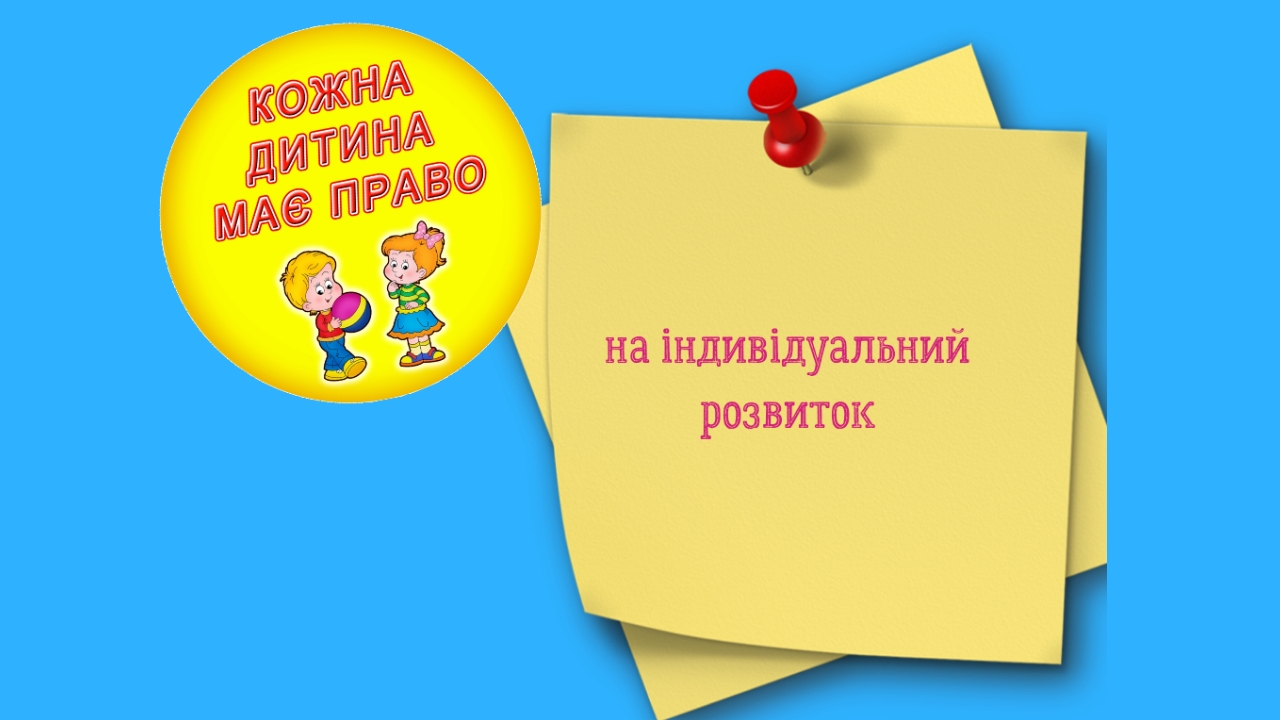 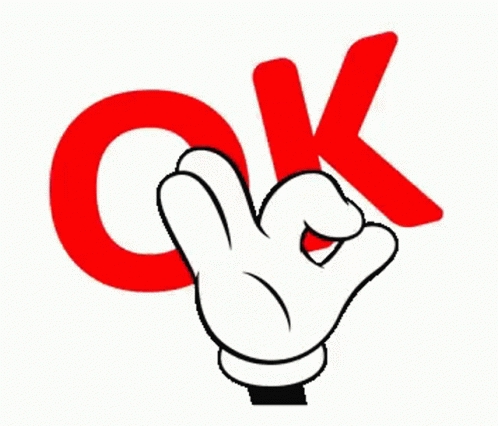 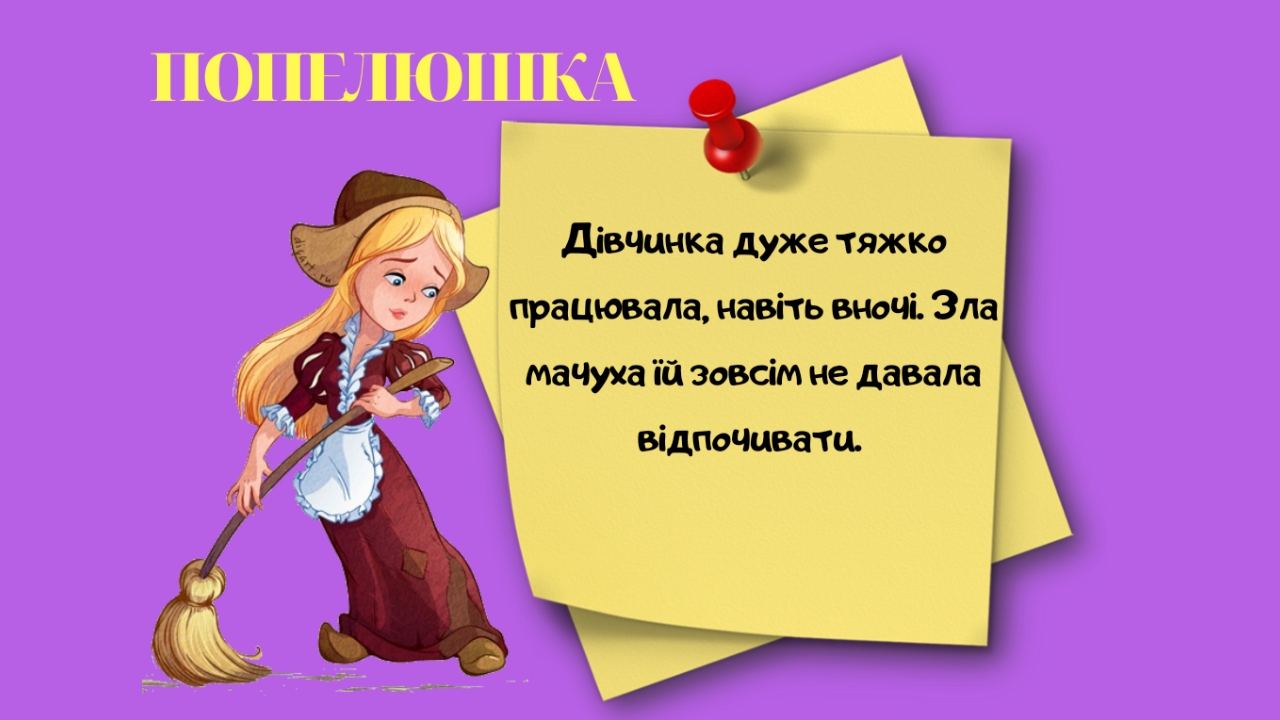 ВІДПОВІДЬ
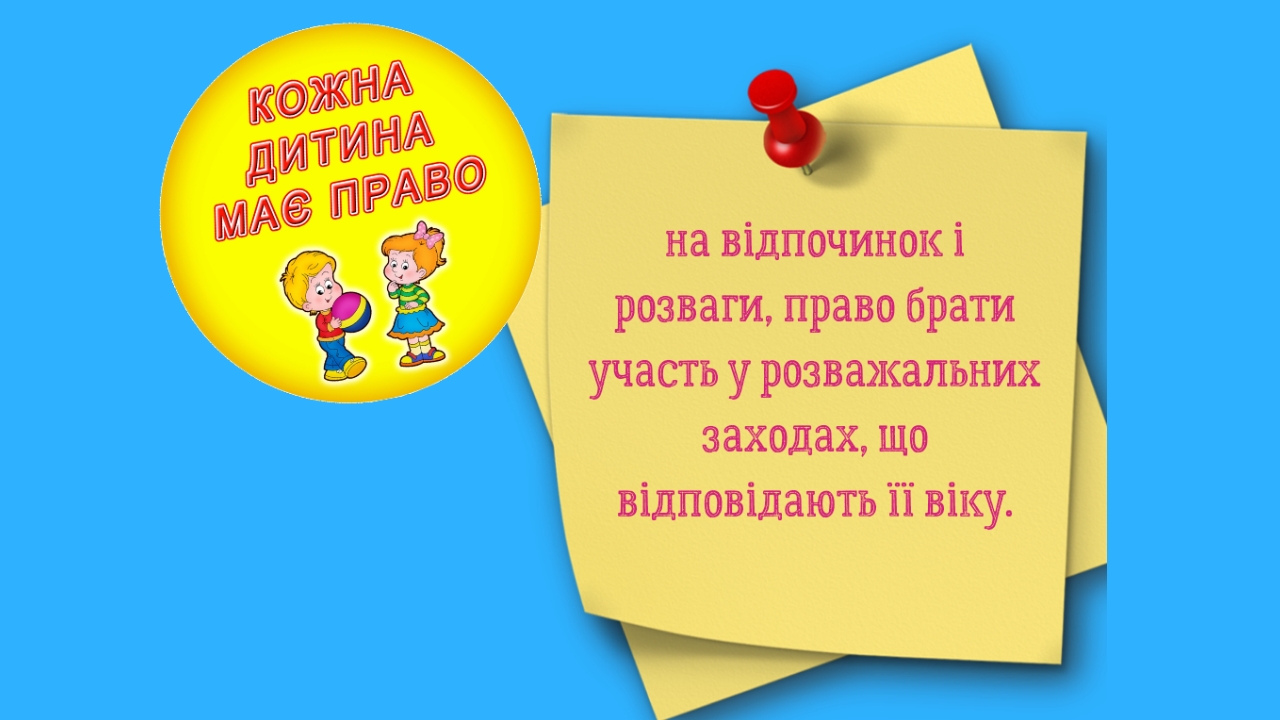 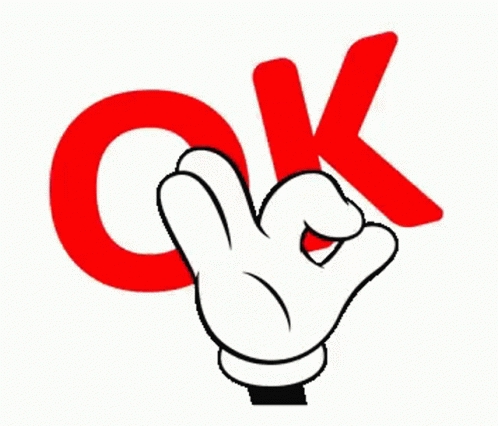 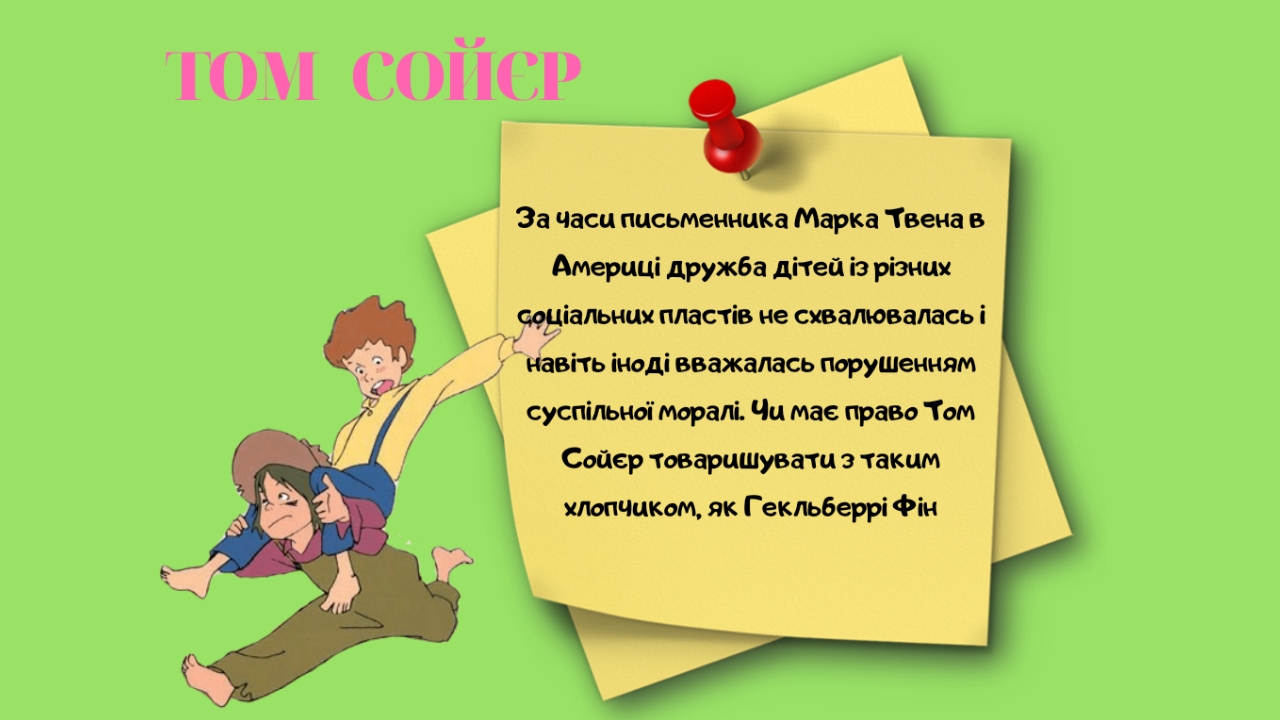 ВІДПОВІДЬ
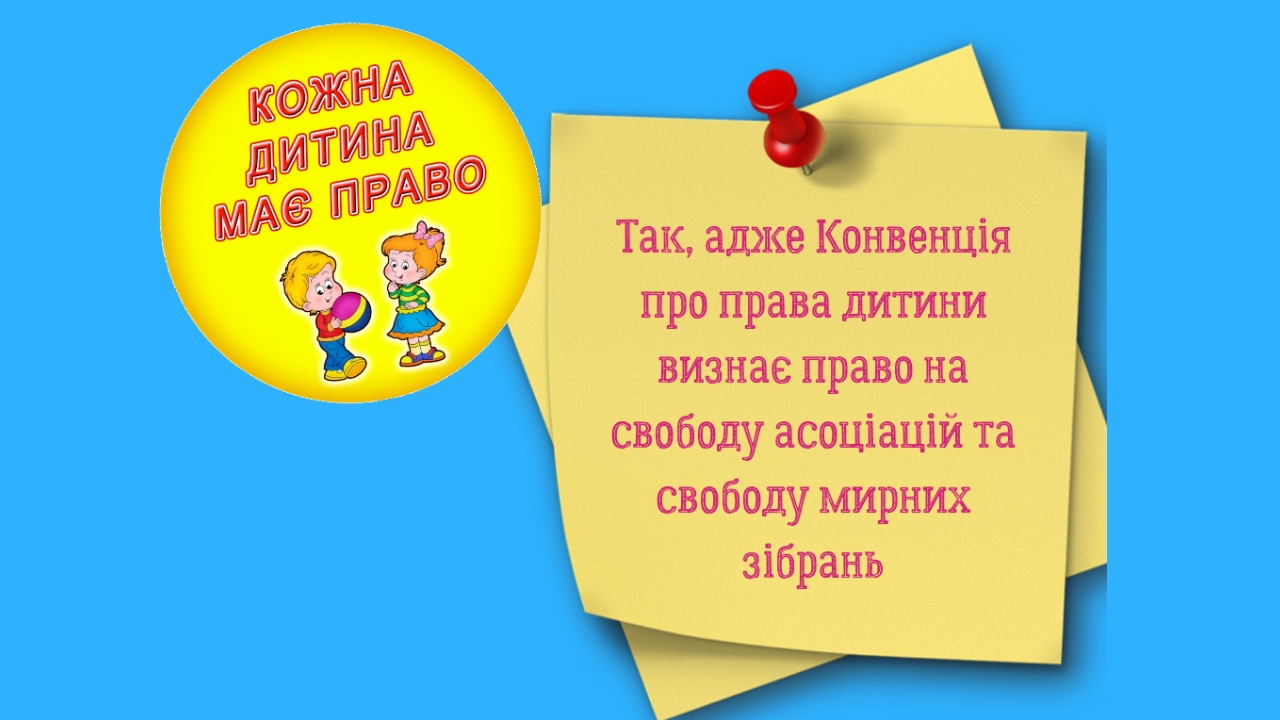 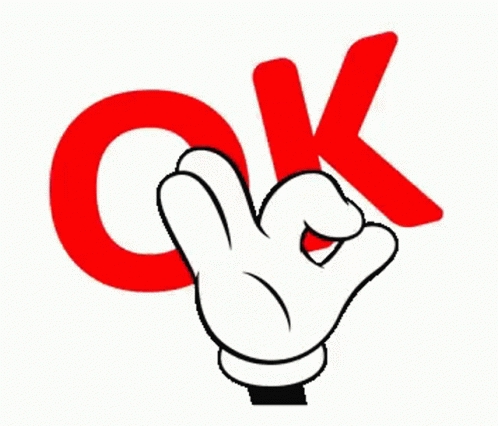 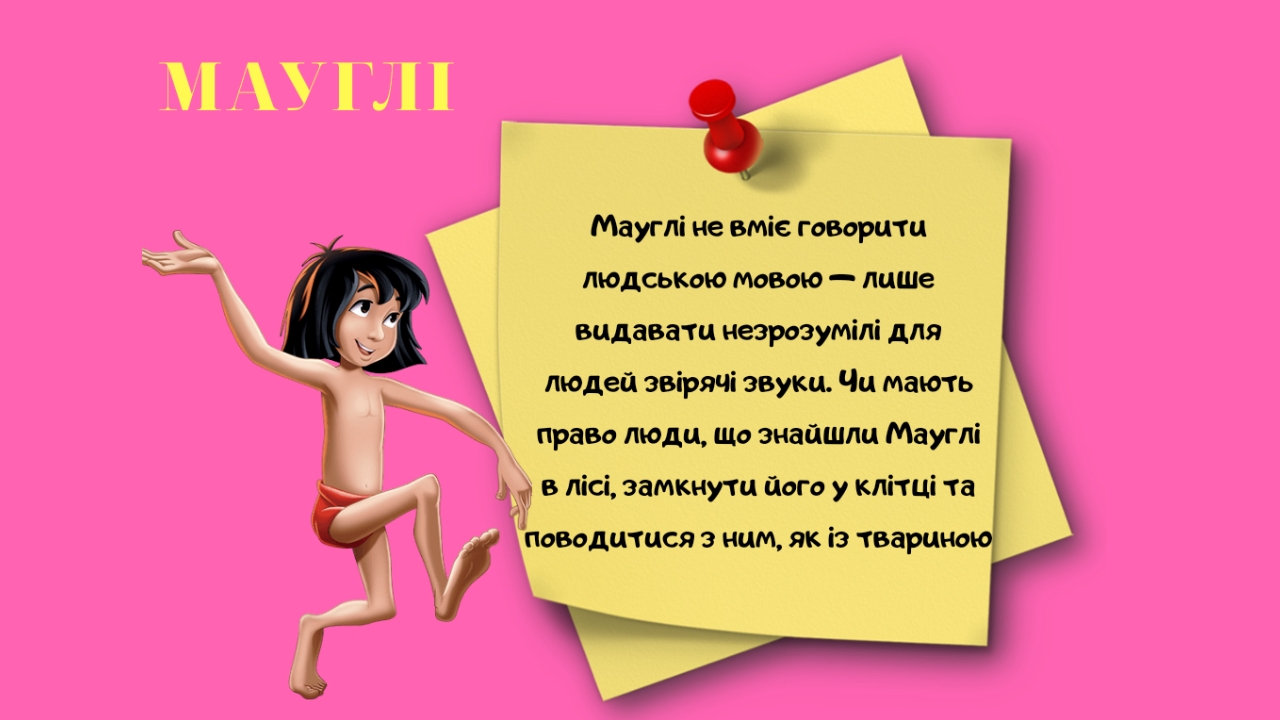 ВІДПОВІДЬ
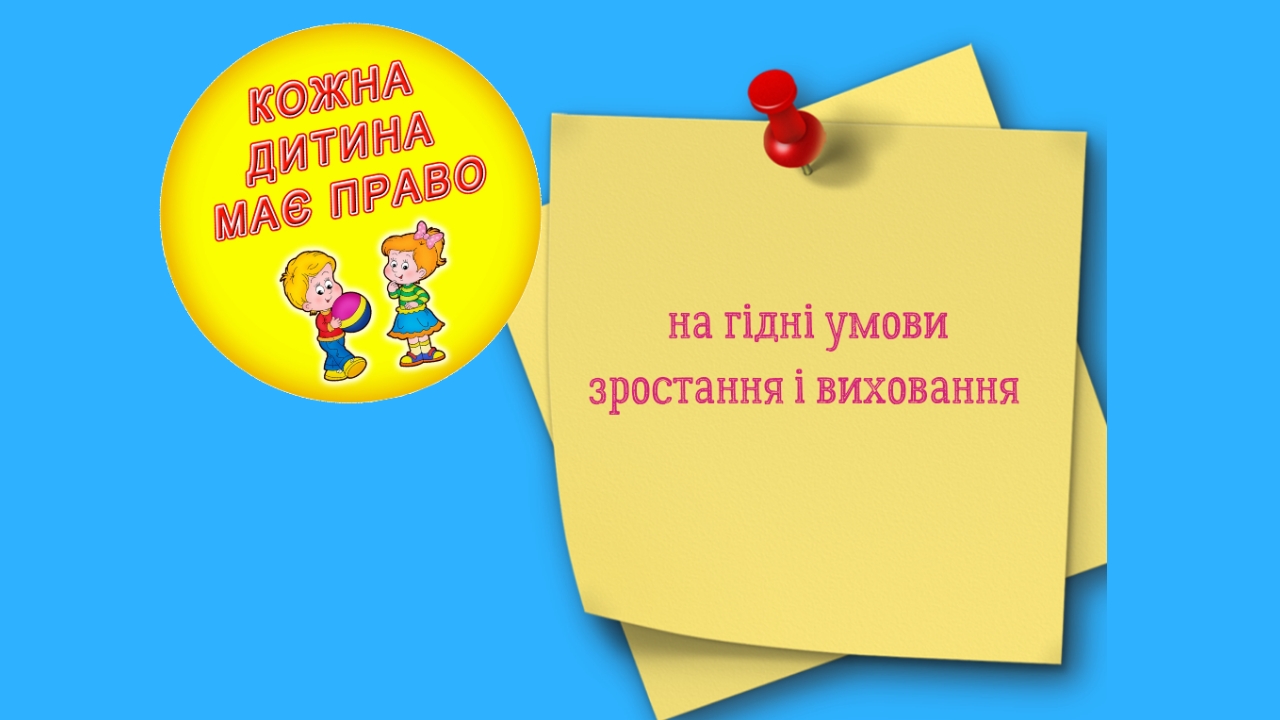 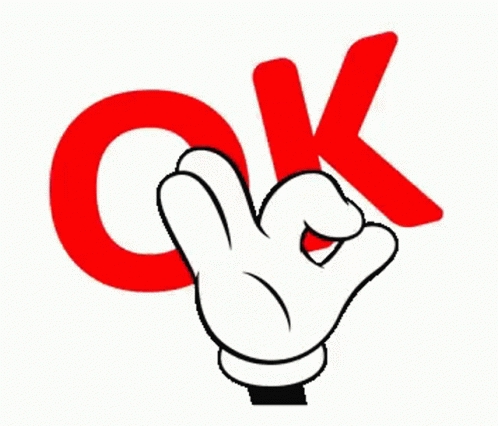 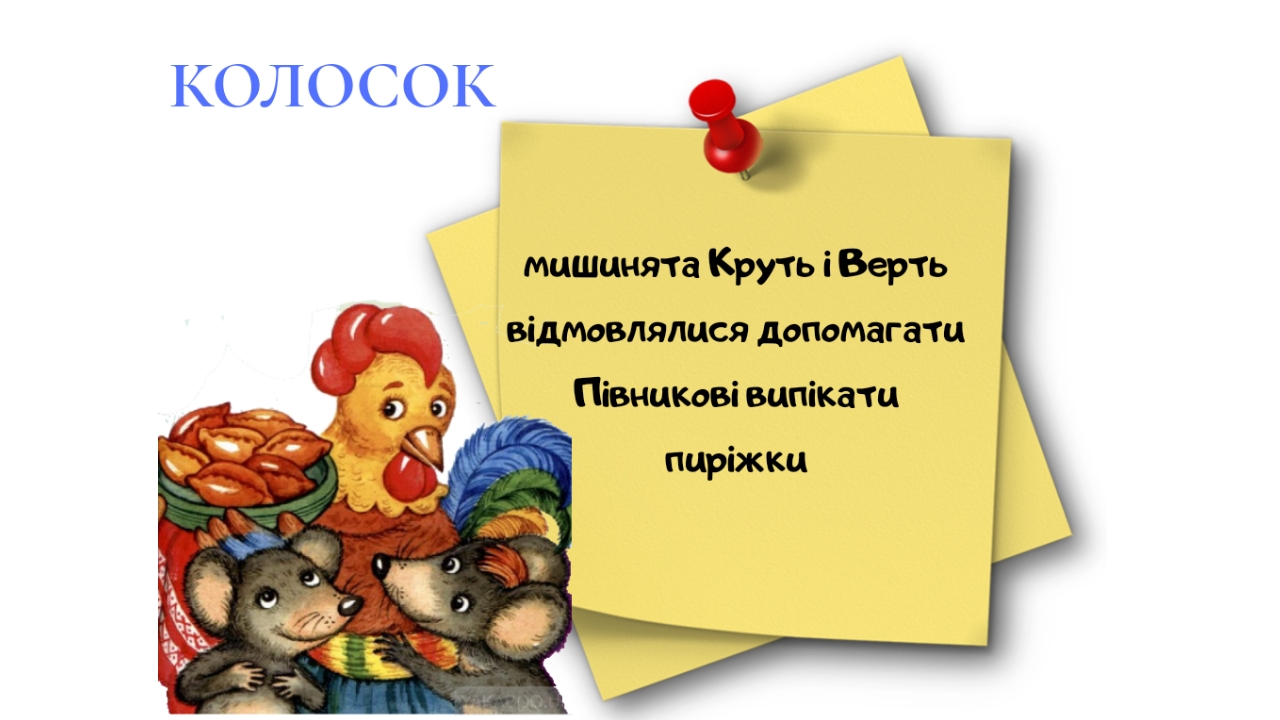 ВІДПОВІДЬ
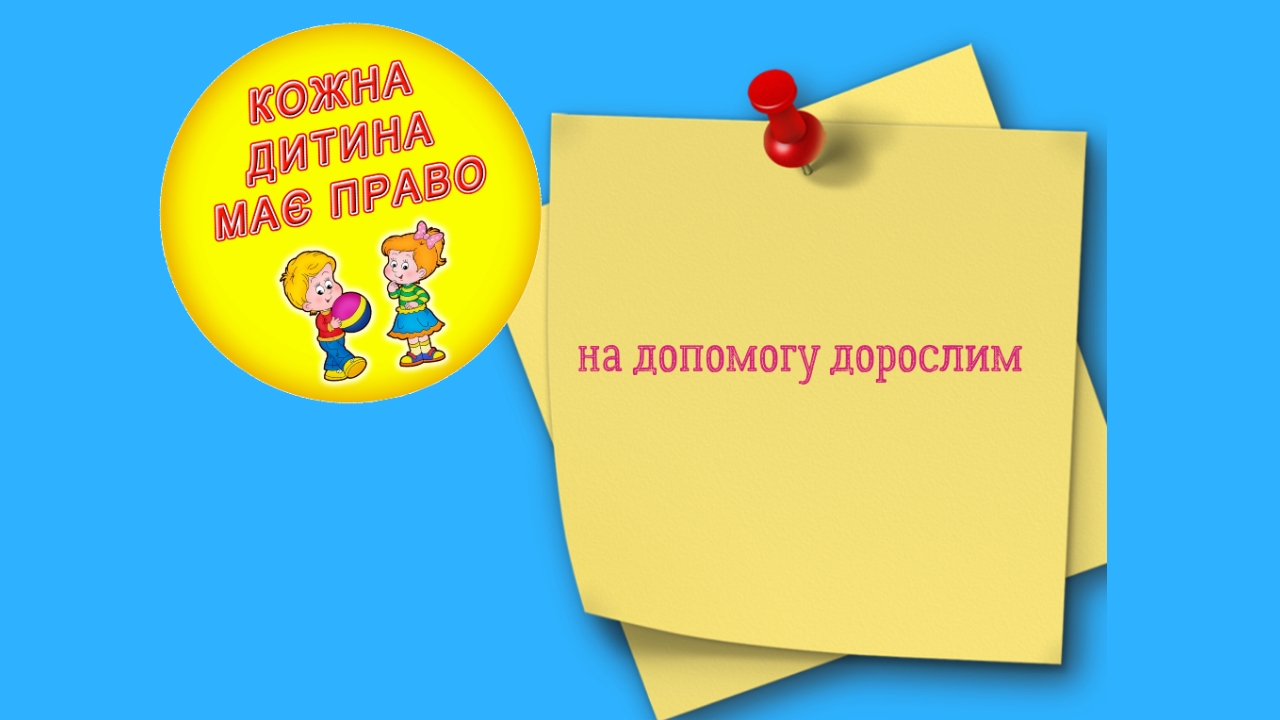 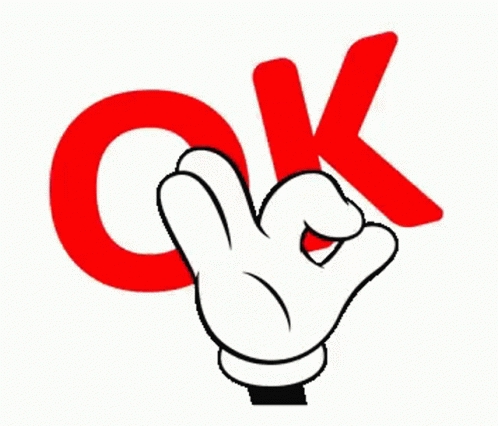 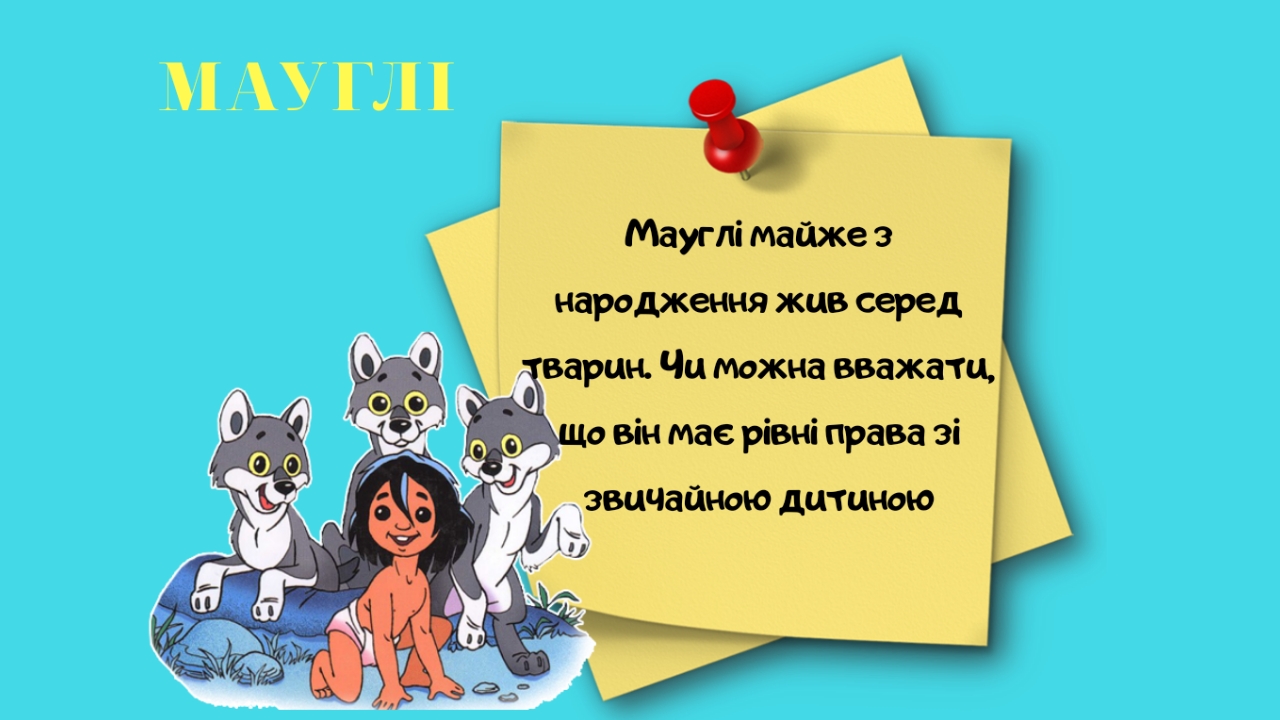 ВІДПОВІДЬ
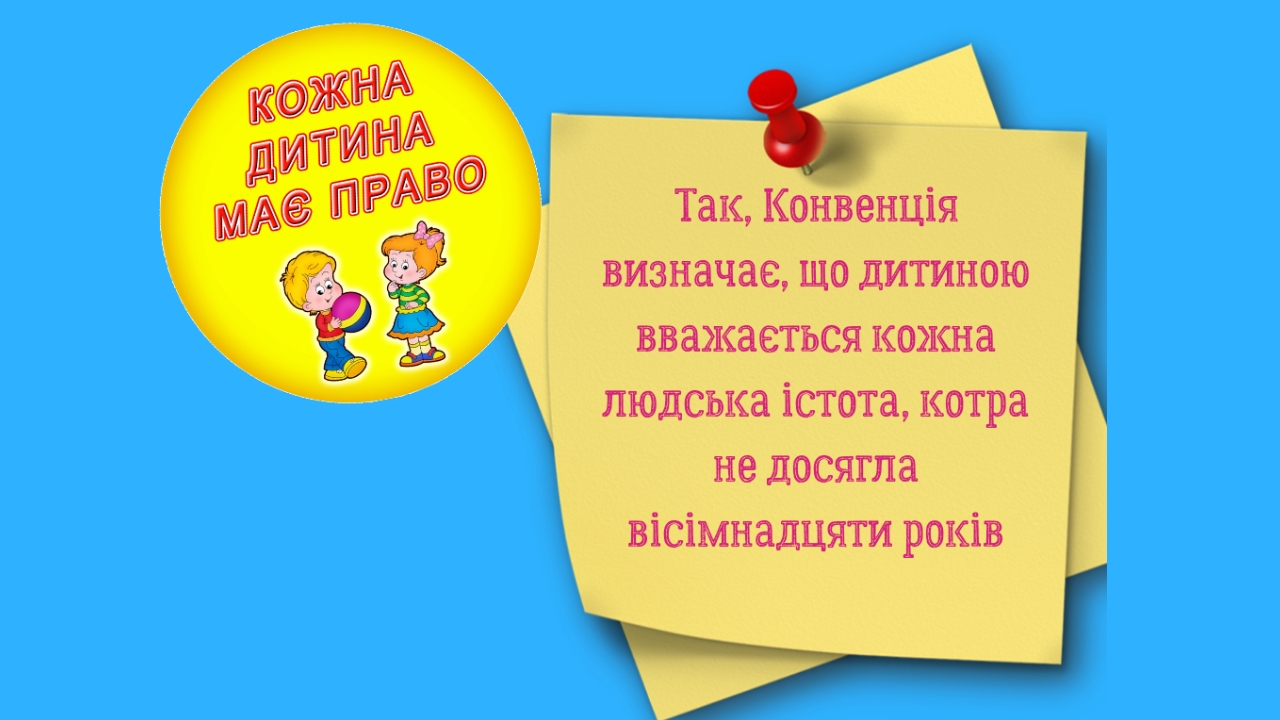 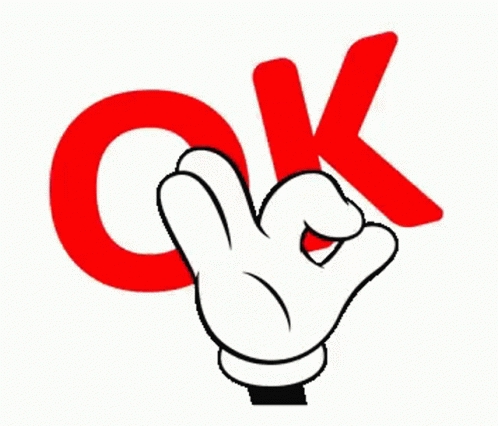 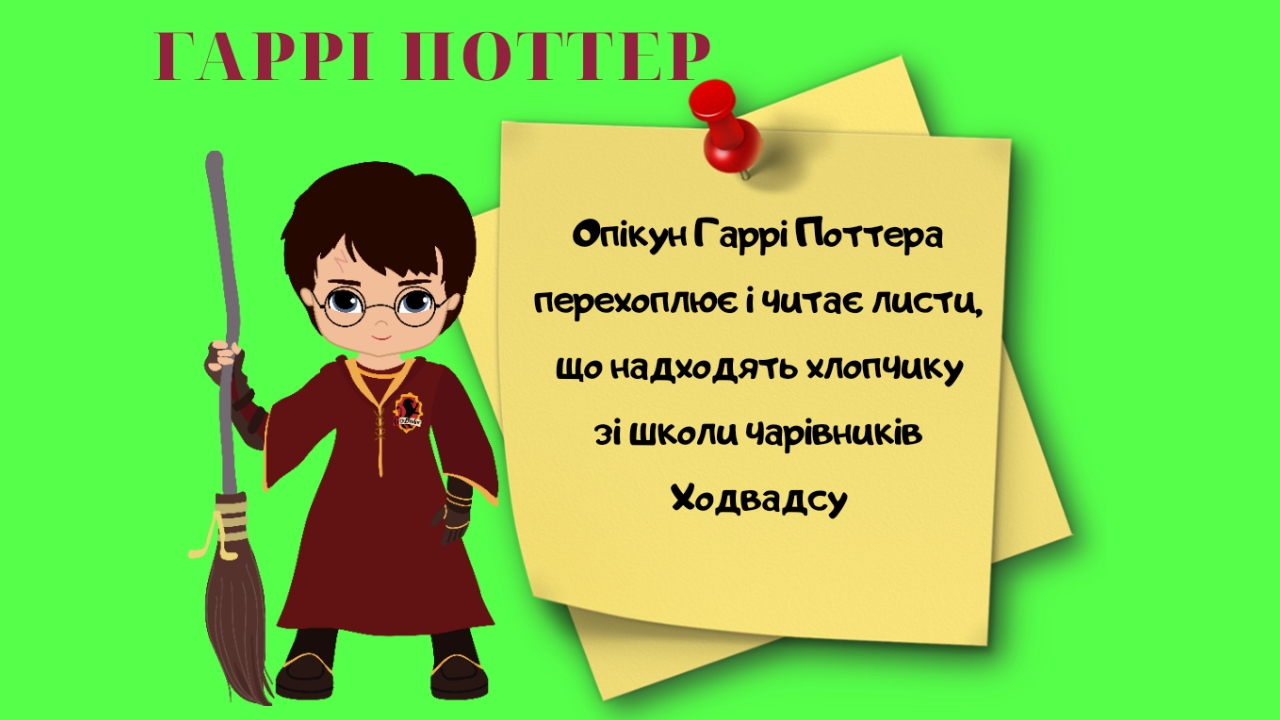 ВІДПОВІДЬ
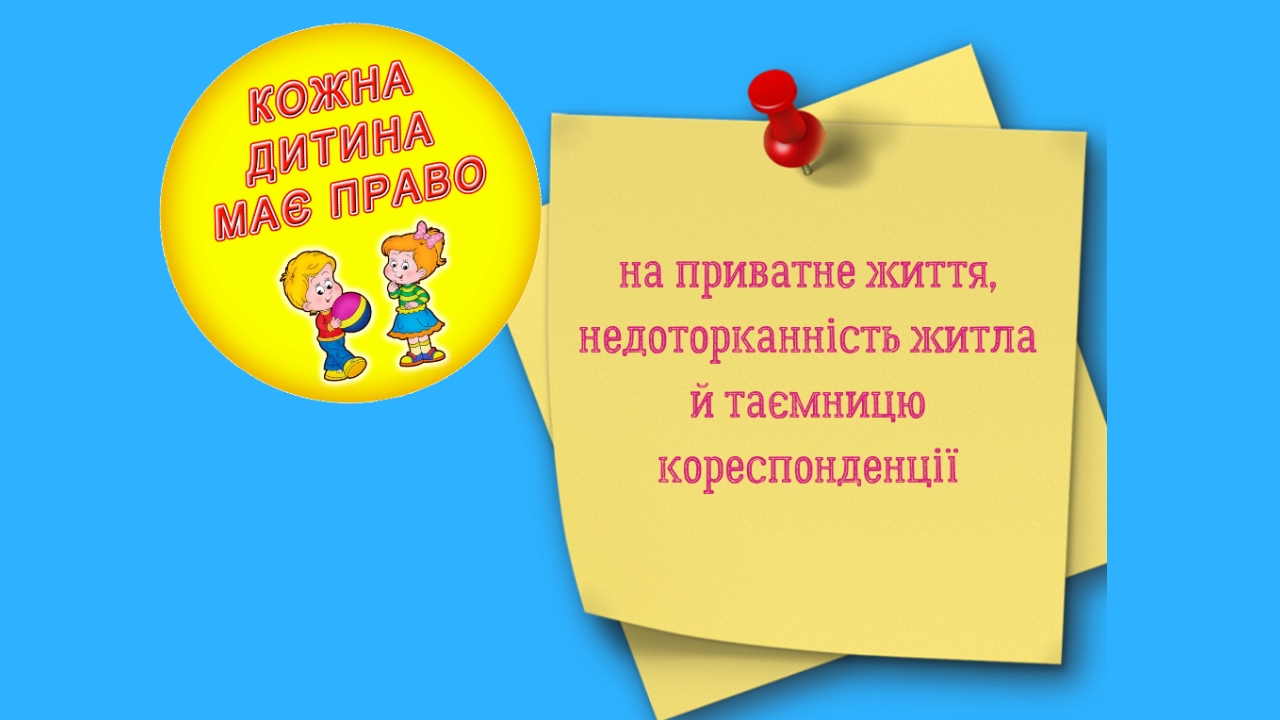 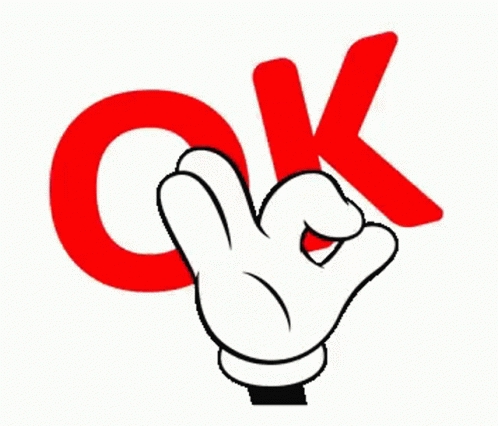